SHARK ATTACK!
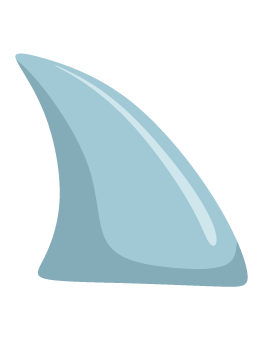 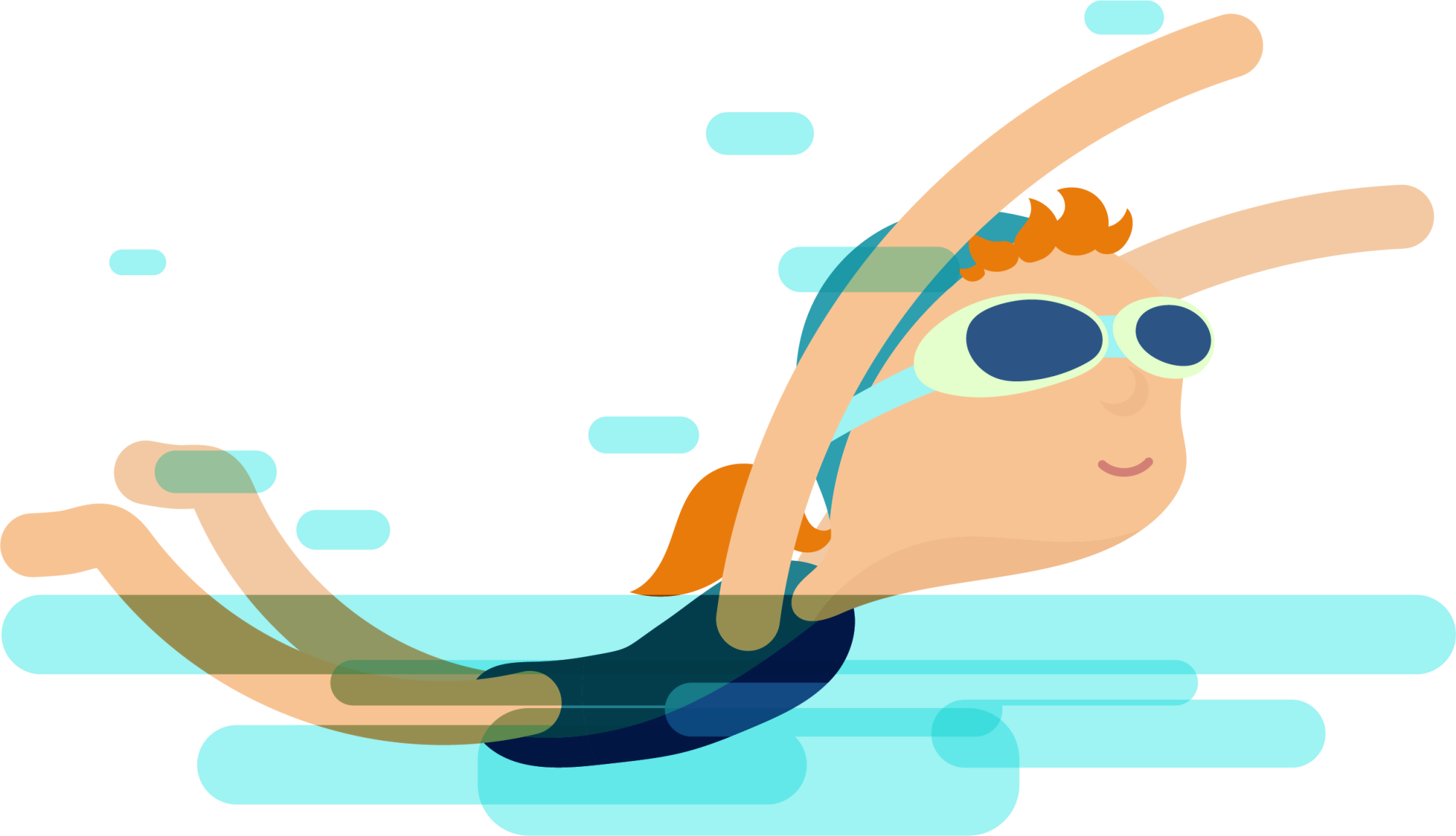 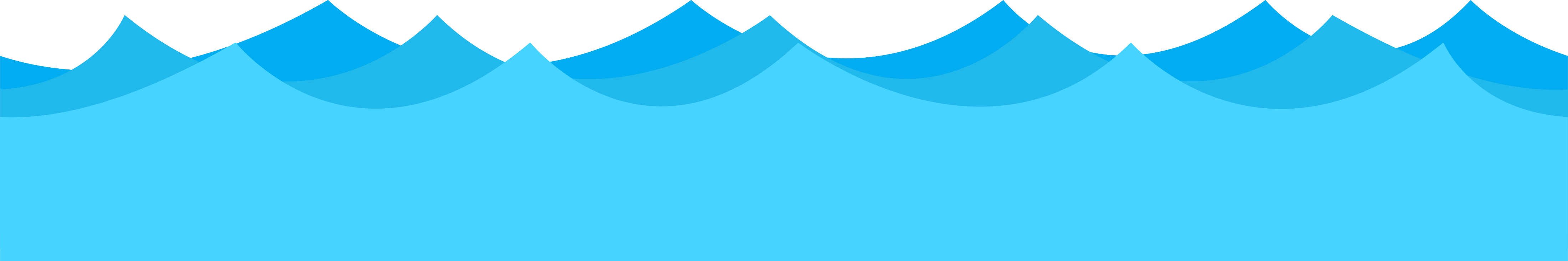 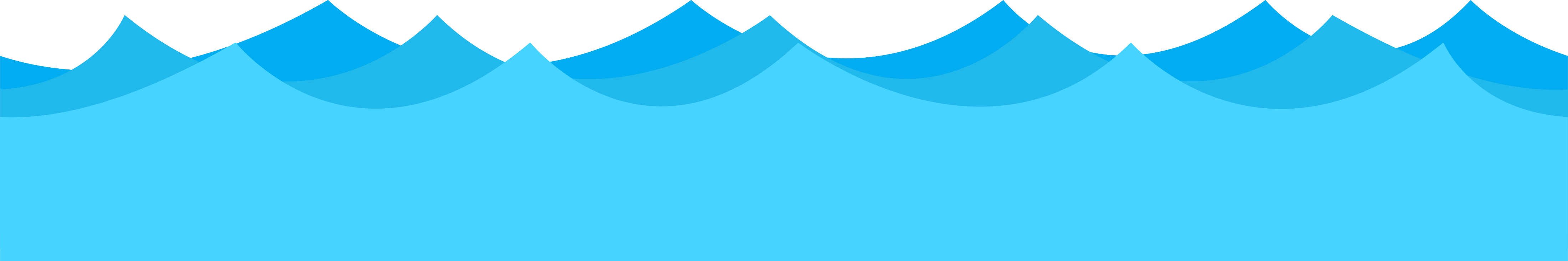 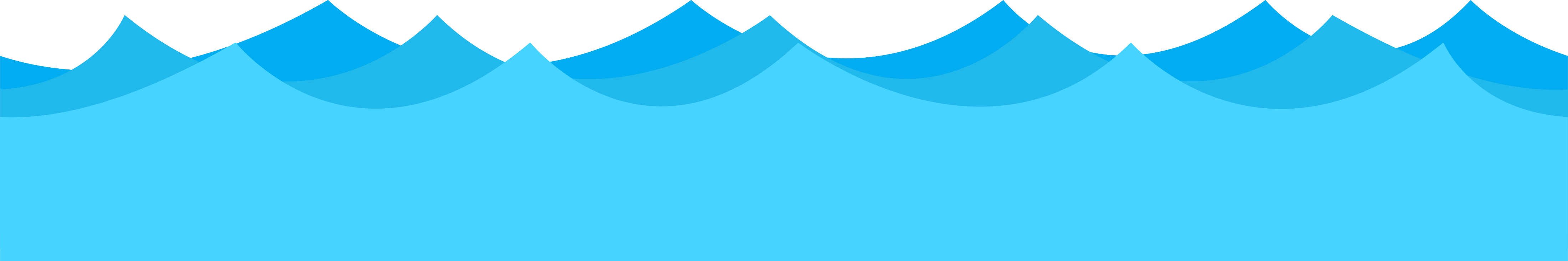 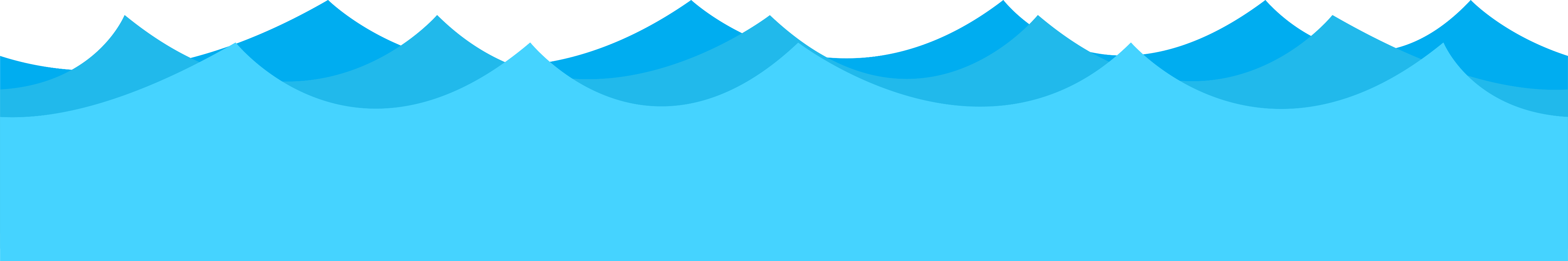 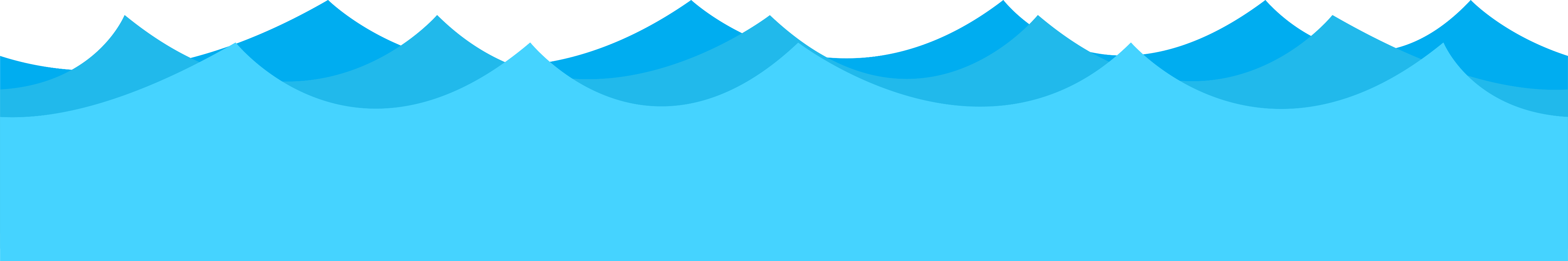 [Speaker Notes: Shark Attack

maecheu-teachers-tools
This template is for educational, non-commercial purposes only. 

maecheu-teachers-tools.com]
Puzzle: Each line is a missing letter in the word.
_ _ _ _ _ _ _
Guess the letters: Raise your hand to guess the letters.
[Speaker Notes: How To Play: 

Understand the Puzzle: Each underscore ('_') represents a missing letter in the word.
Guessing Letters: On your turn (If played in teams), guess a letter that might be in the word.
Correct Guesses: If your guess is right, I'll show you where the letter fits in the word.
Guess the Word: If you think you know the complete word, raise your hand and guess.
Watch Out for the Shark: Incorrect guesses (letters or the whole word) will cause the shark to move closer to the swimmer.
Scoring Points: If played in teams the first team to correctly guess the word earns a point.

Teacher’s Notes:

Write out the lines on the board.

maecheu-teachers-tools
This template is for educational, non-commercial purposes only. 

maecheu-teachers-tools.com]
Correct guesses: If your guess is right, I will show you where the letter fits.
E
n
g
l
i
s
h
_ _ _ _ _ _ _
Guess the word: If you think you know the complete word, raise your hand.
[Speaker Notes: How To Play: 

Understand the Puzzle: Each underscore ('_') represents a missing letter in the word.
Guessing Letters: On your turn (If played in teams), guess a letter that might be in the word.
Correct Guesses: If your guess is right, I'll show you where the letter fits in the word.
Guess the Word: If you think you know the complete word, raise your hand and guess.
Watch Out for the Shark: Incorrect guesses (letters or the whole word) will cause the shark to move closer to the swimmer.
Scoring Points: If played in teams the first team to correctly guess the word earns a point.

Teacher’s Notes:

Write out the lines on the board.

maecheu-teachers-tools
This template is for educational, non-commercial purposes only. 

maecheu-teachers-tools.com]
BUT BEWARE!!
If you guess a letter or word wrong, the shark moves closer to the swimmer.
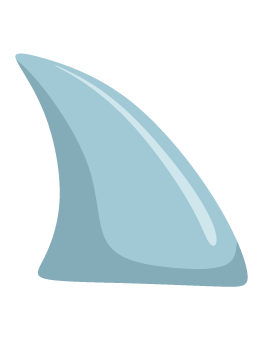 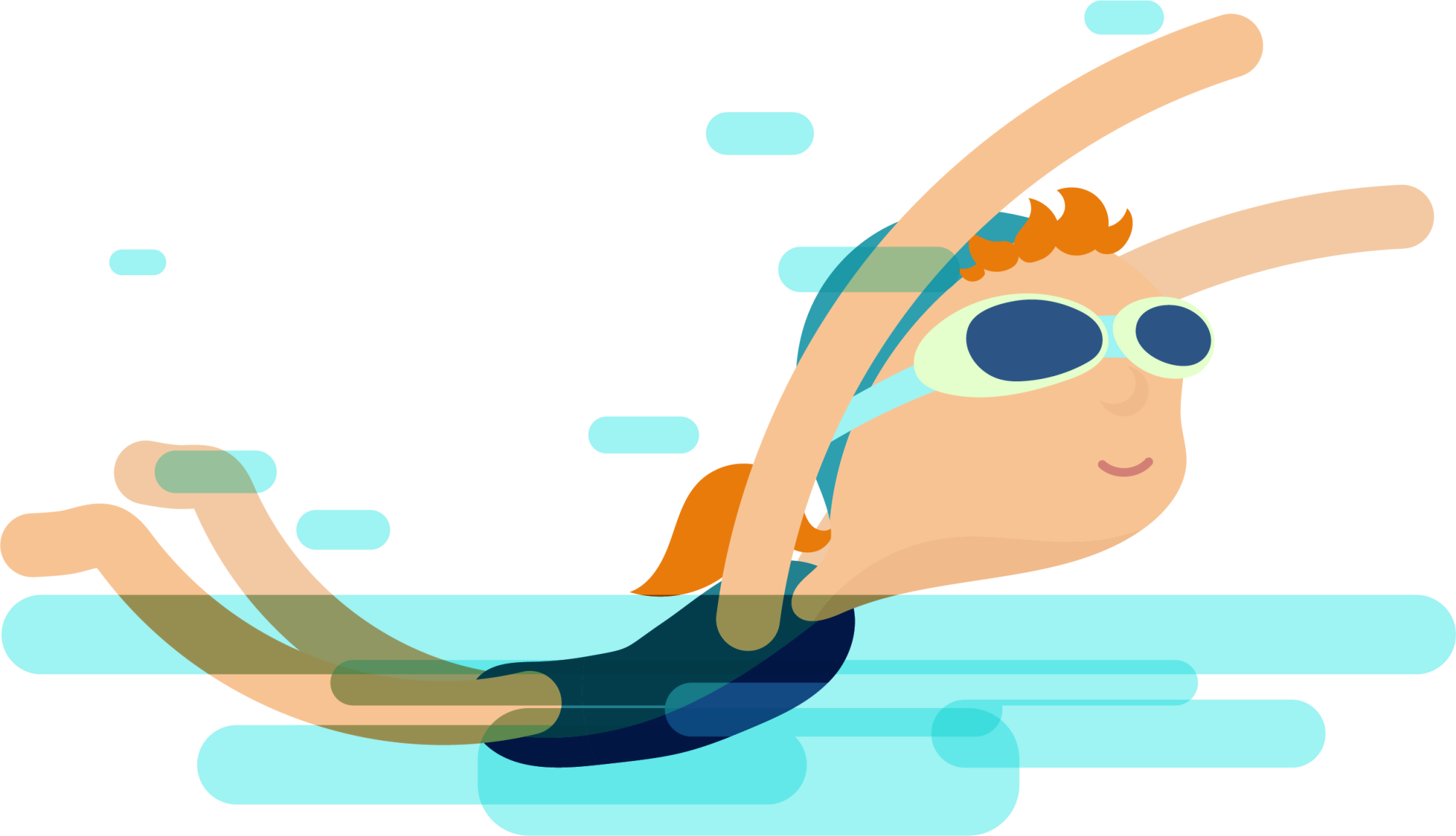 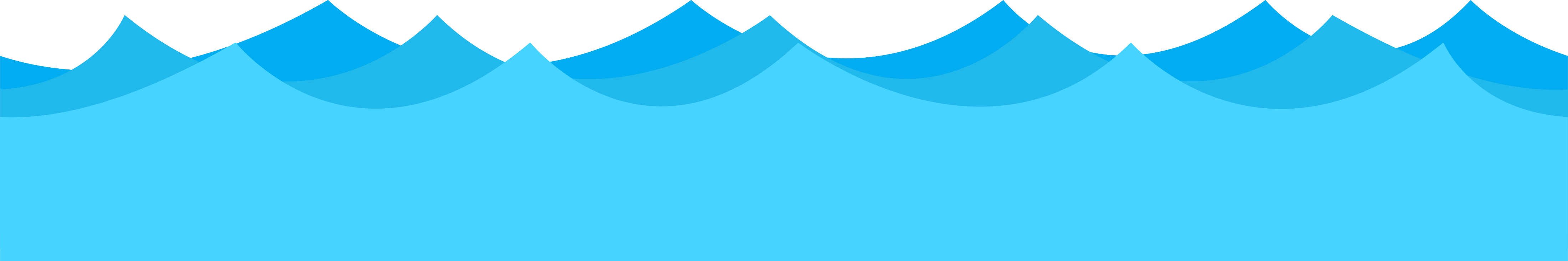 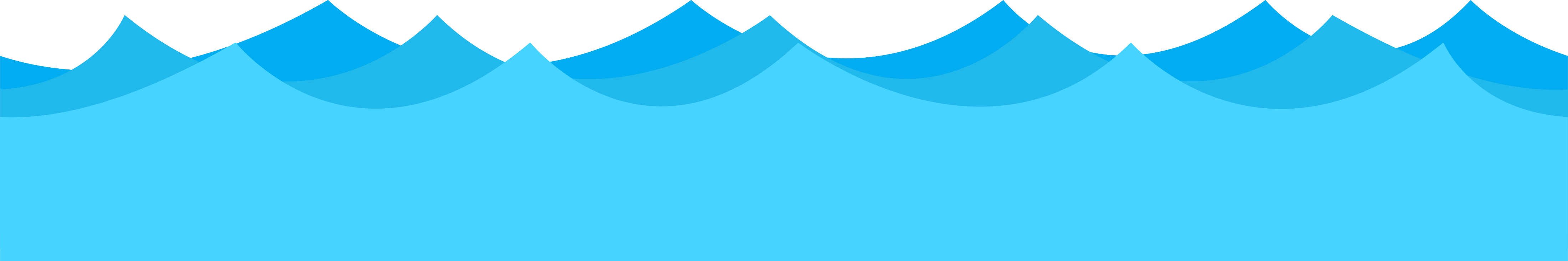 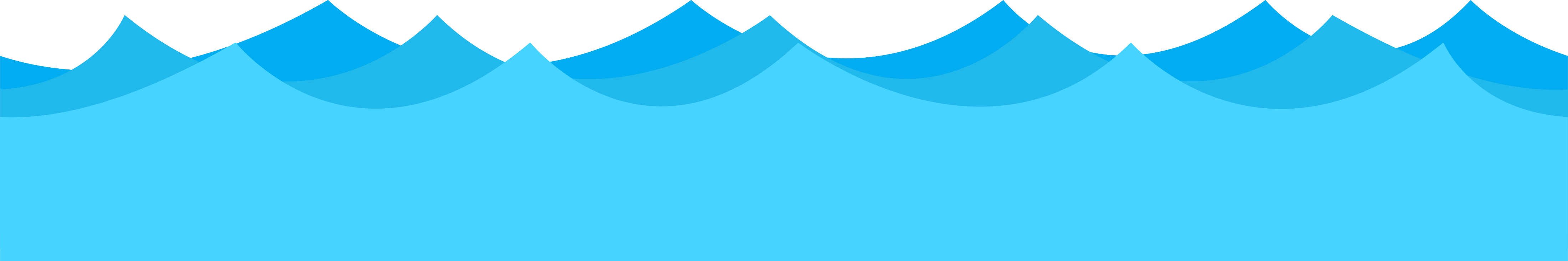 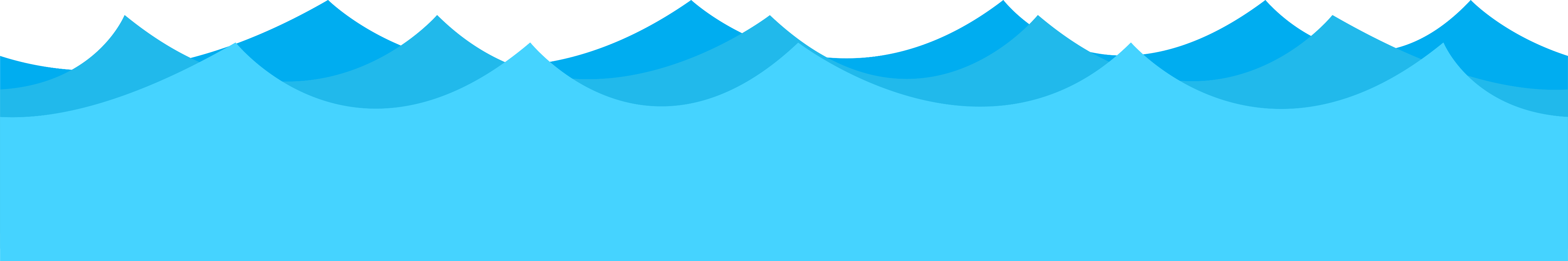 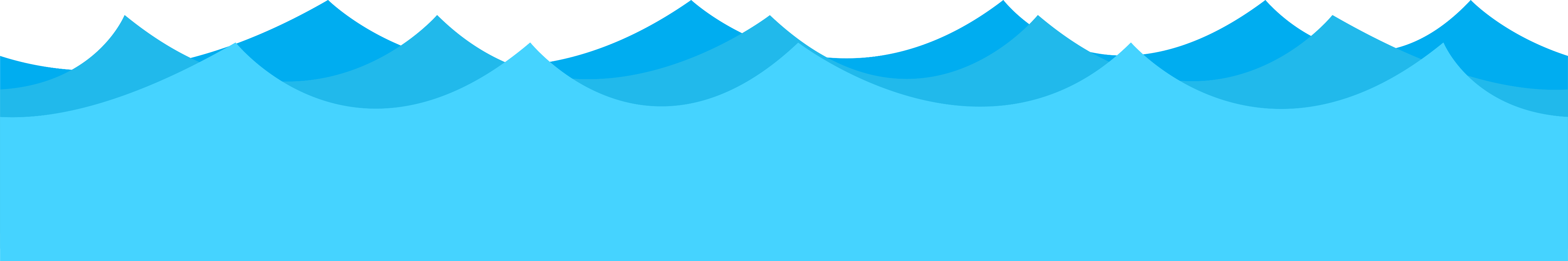 [Speaker Notes: How To Play: 

Understand the Puzzle: Each underscore ('_') represents a missing letter in the word.
Guessing Letters: On your turn (If played in teams), guess a letter that might be in the word.
Correct Guesses: If your guess is right, I'll show you where the letter fits in the word.
Guess the Word: If you think you know the complete word, raise your hand and guess.
Watch Out for the Shark: Incorrect guesses (letters or the whole word) will cause the shark to move closer to the swimmer.
Scoring Points: If played in teams the first team to correctly guess the word earns a point.

Teacher’s Notes:

Write out the lines on the board.

maecheu-teachers-tools
This template is for educational, non-commercial purposes only. 

maecheu-teachers-tools.com]
Ready…
[Speaker Notes: maecheu-teachers-tools
This template is for educational, non-commercial purposes only. 

maecheu-teachers-tools.com]
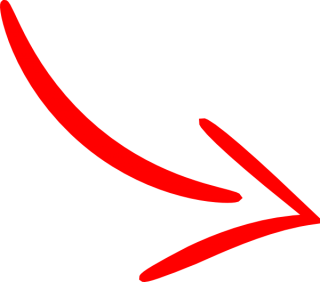 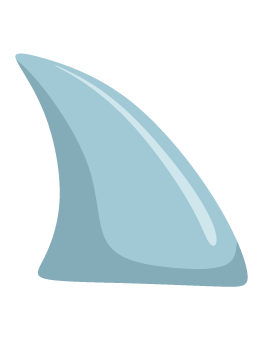 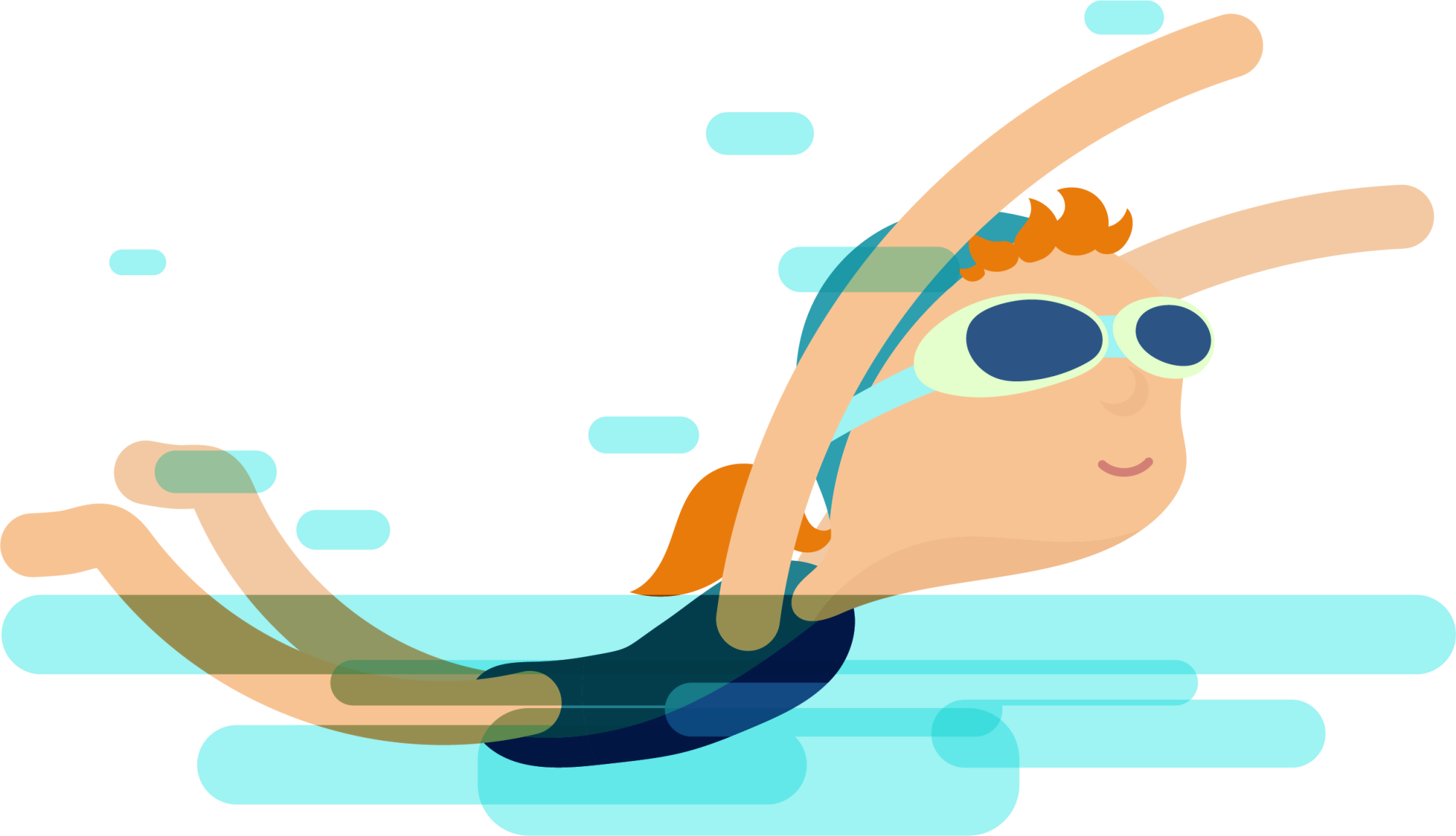 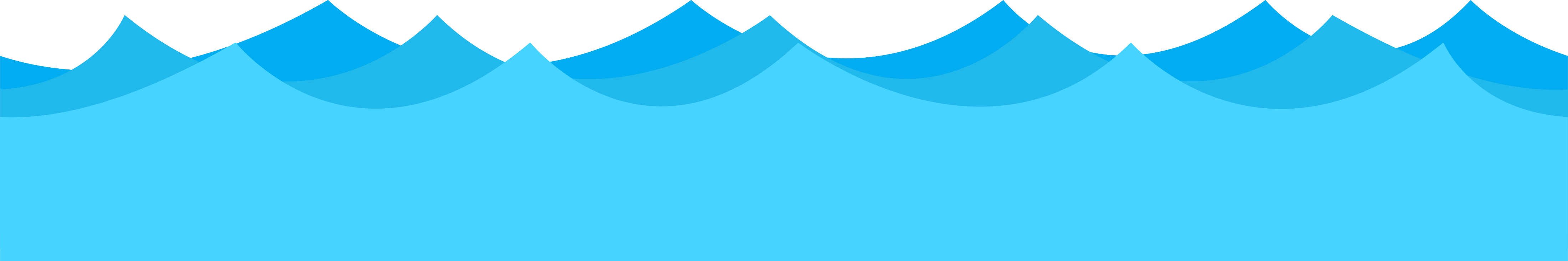 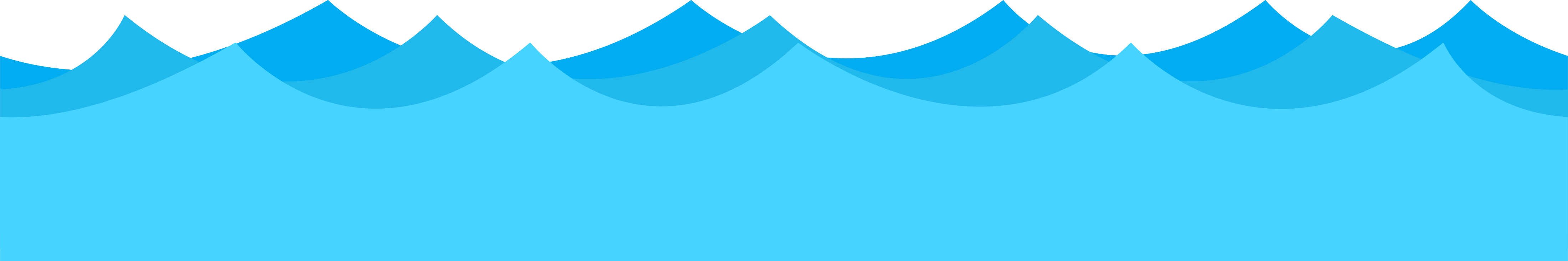 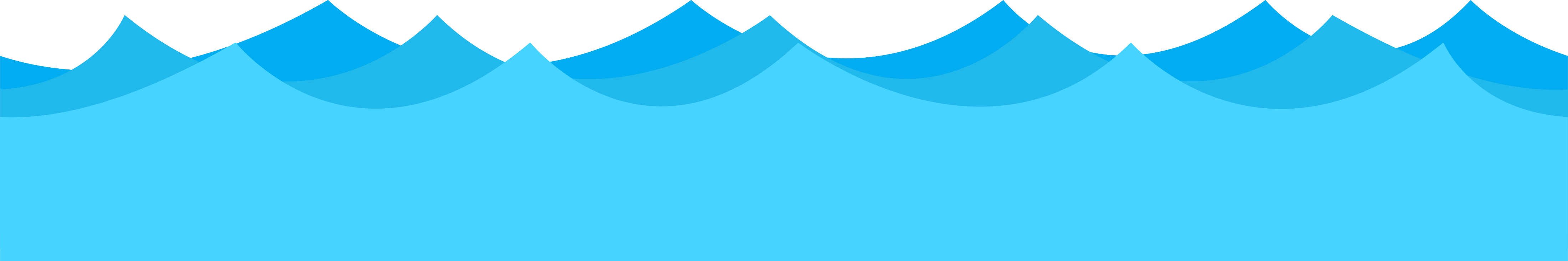 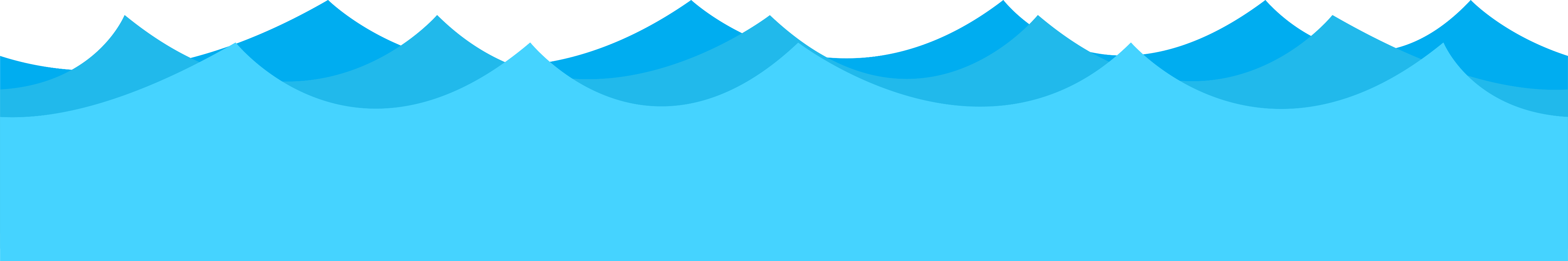 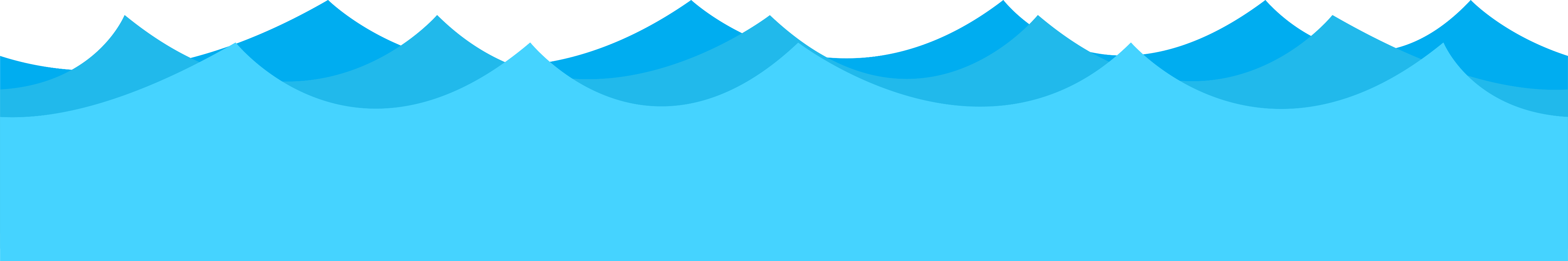 M
B
C
E
F
H
I
K
L
A
D
G
J
N
O
P
Q
R
S
T
U
V
W
X
Y
Z
[Speaker Notes: Teacher’s notes: 

Put your word here:

Use a board to write out your lines.
Click the tiles to letters they have guess to make them disappear. 
Click the arrow to move the shark, 9 guesses before the swimmer sinks.

maecheu-teachers-tools
This template is for educational, non-commercial purposes only. 

maecheu-teachers-tools.com]
Time for the next word...
[Speaker Notes: maecheu-teachers-tools
This template is for educational, non-commercial purposes only. 

maecheu-teachers-tools.com]
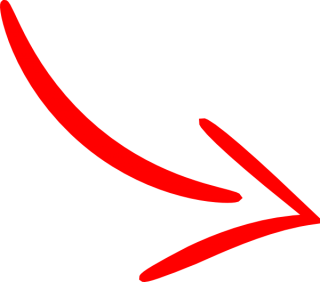 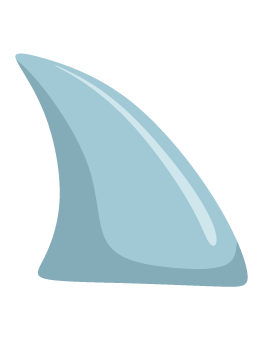 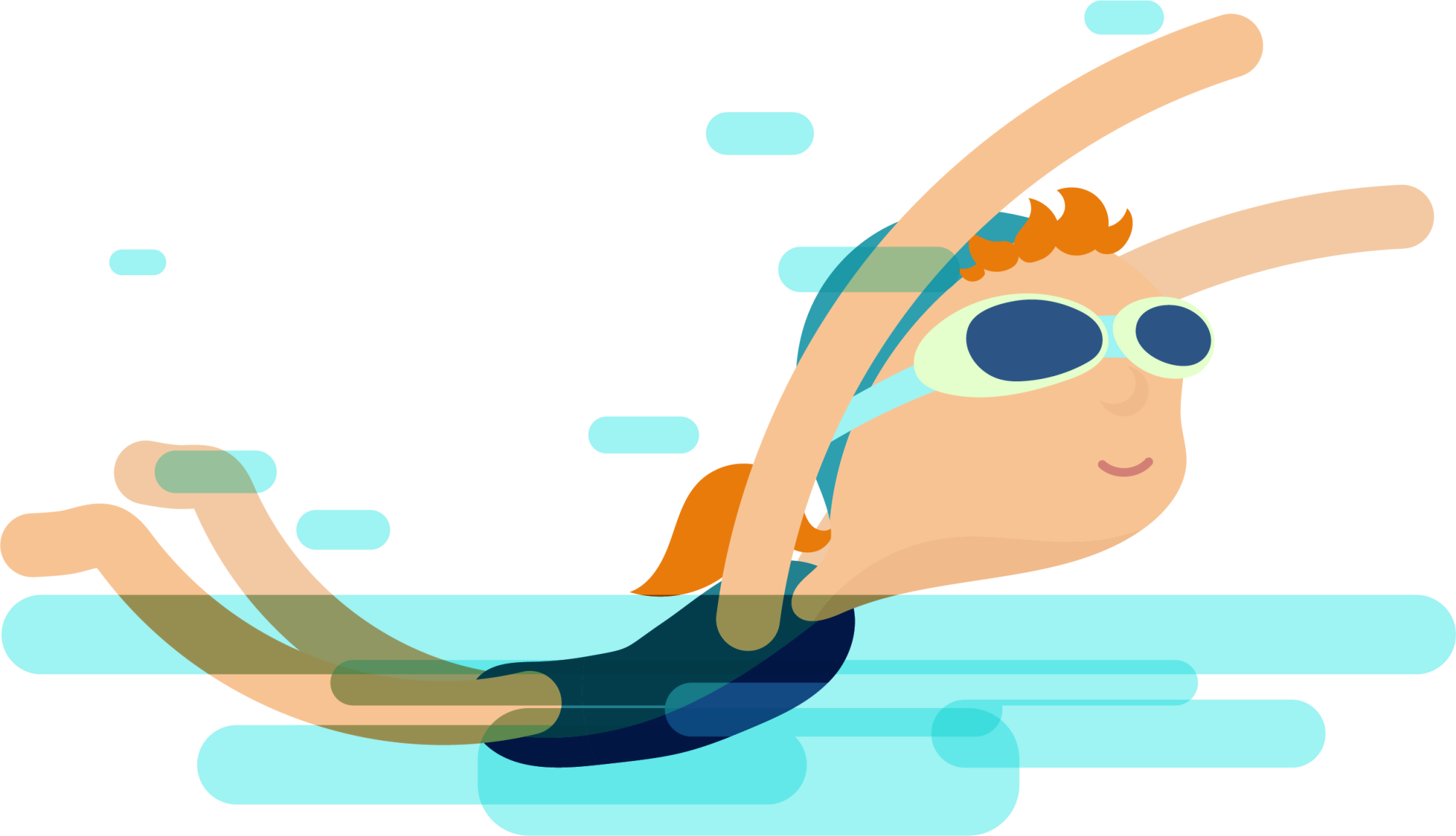 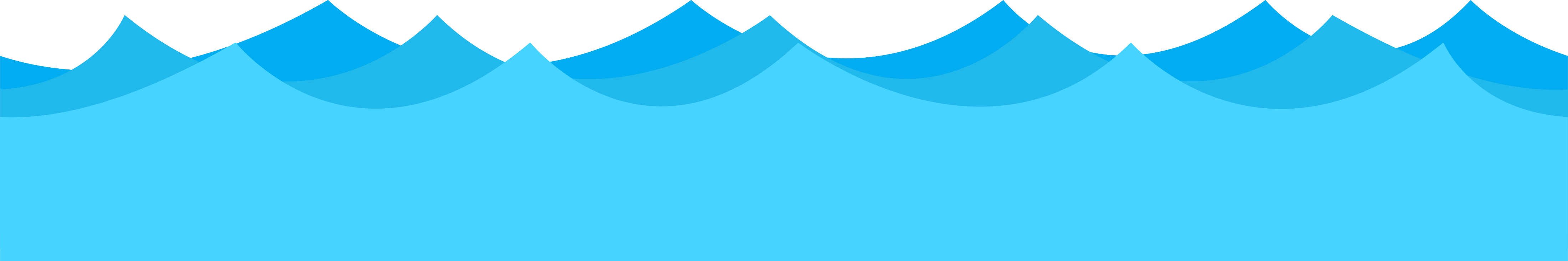 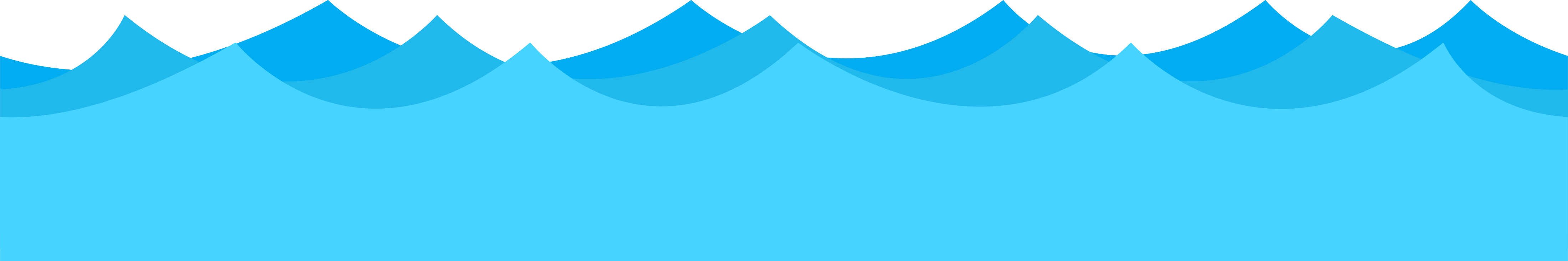 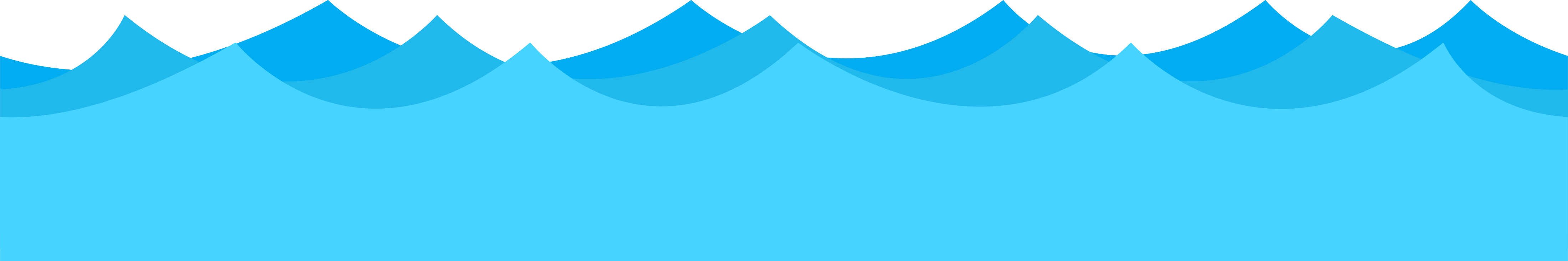 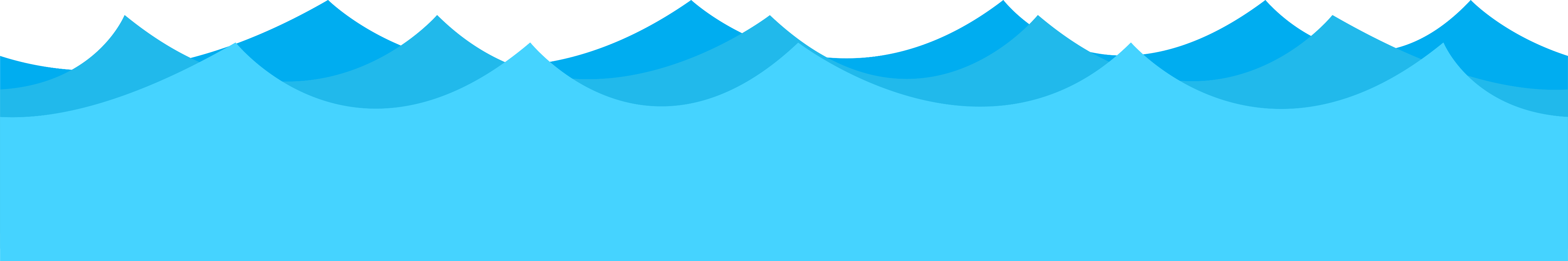 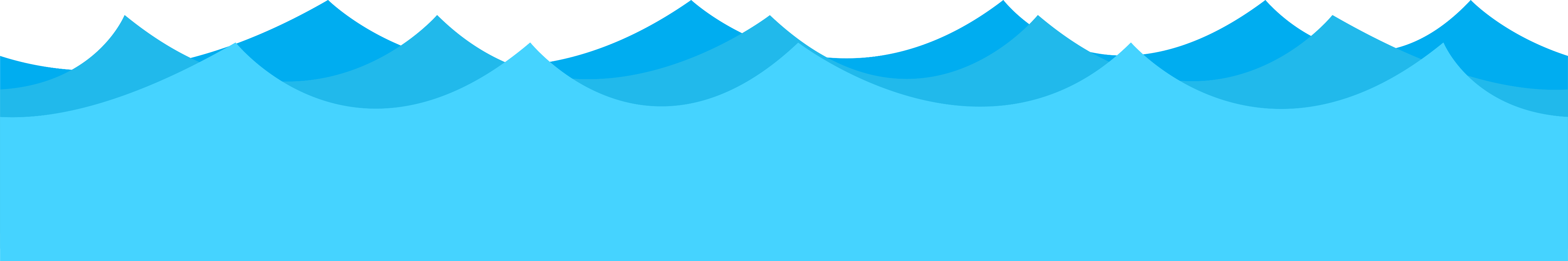 M
B
C
E
F
H
I
K
L
A
D
G
J
N
O
P
Q
R
S
T
U
V
W
X
Y
Z
[Speaker Notes: Teacher’s notes: 

Put your word here:

Use a board to write out your lines.
Click the tiles to letters they have guess to make them disappear. 
Click the arrow to move the shark, 9 guesses before the swimmer sinks.

maecheu-teachers-tools
This template is for educational, non-commercial purposes only. 

maecheu-teachers-tools.com]
Time for the next word...
[Speaker Notes: maecheu-teachers-tools
This template is for educational, non-commercial purposes only. 

maecheu-teachers-tools.com]
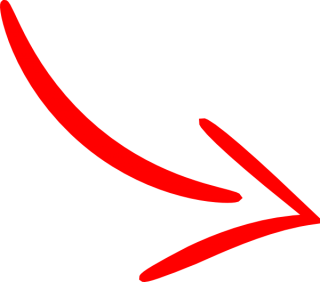 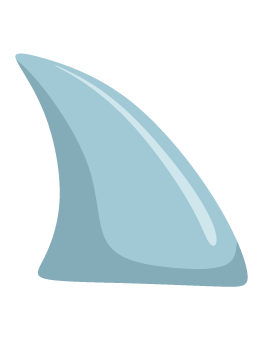 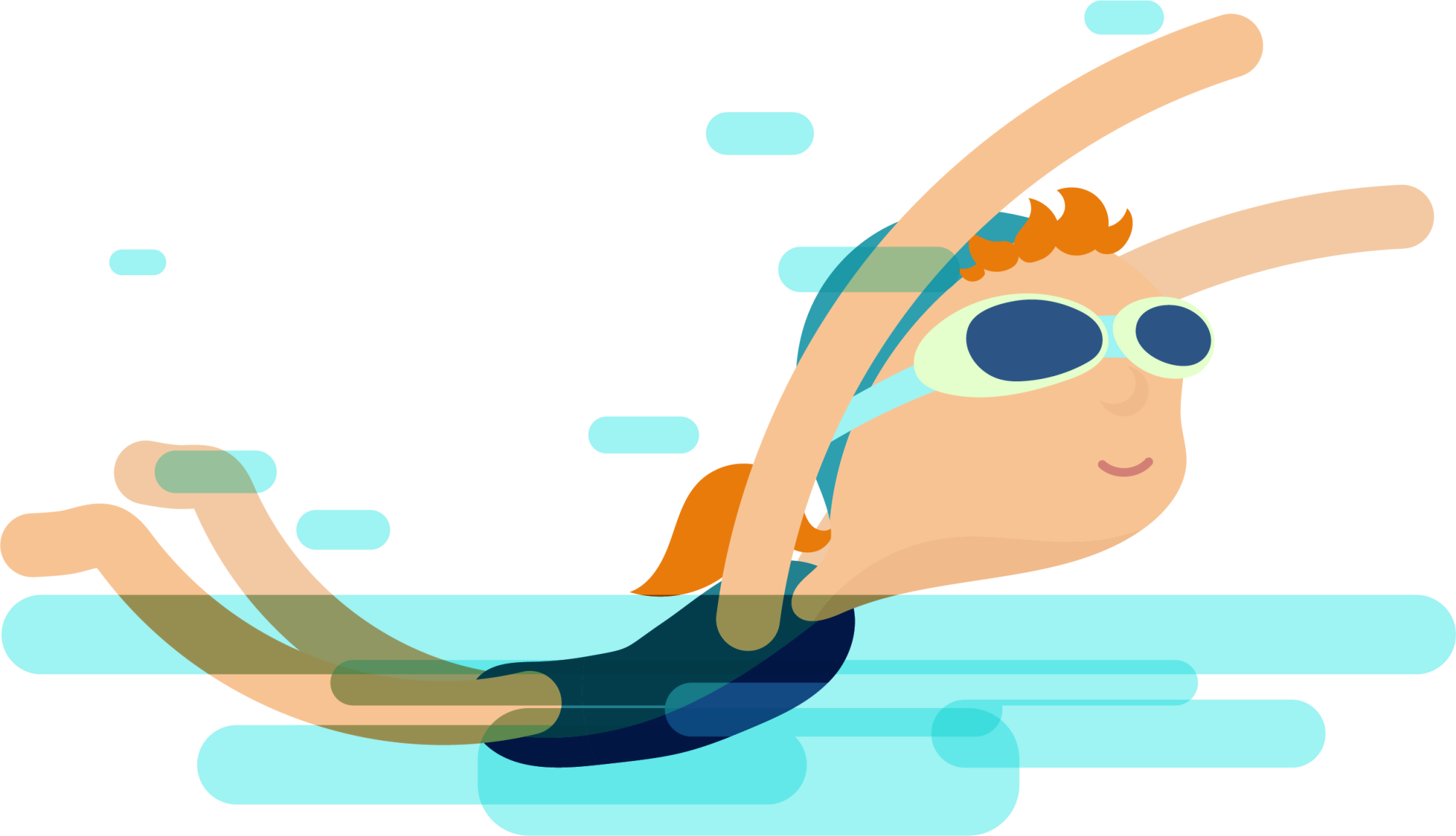 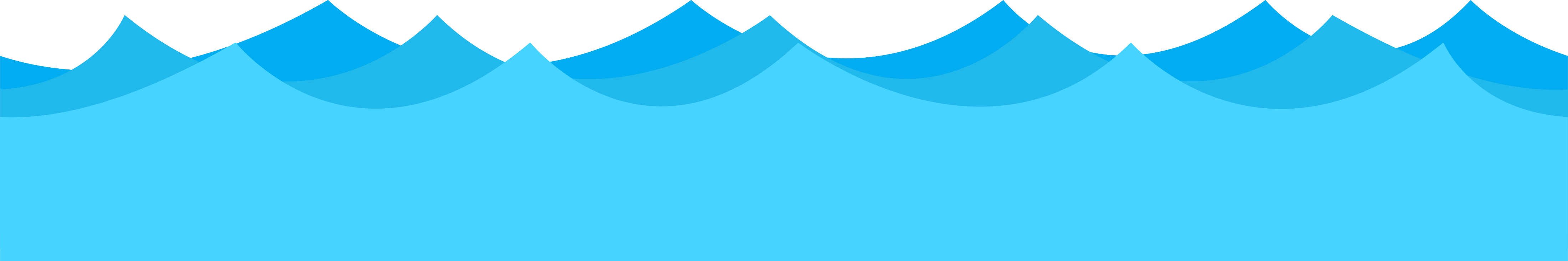 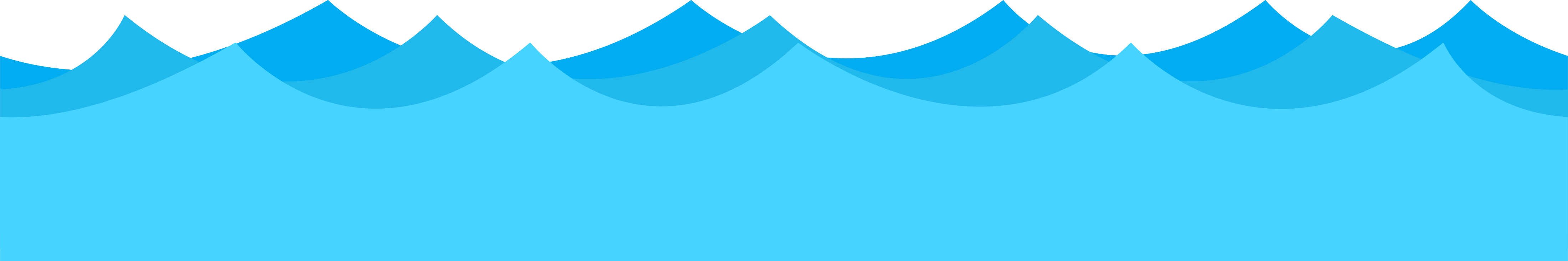 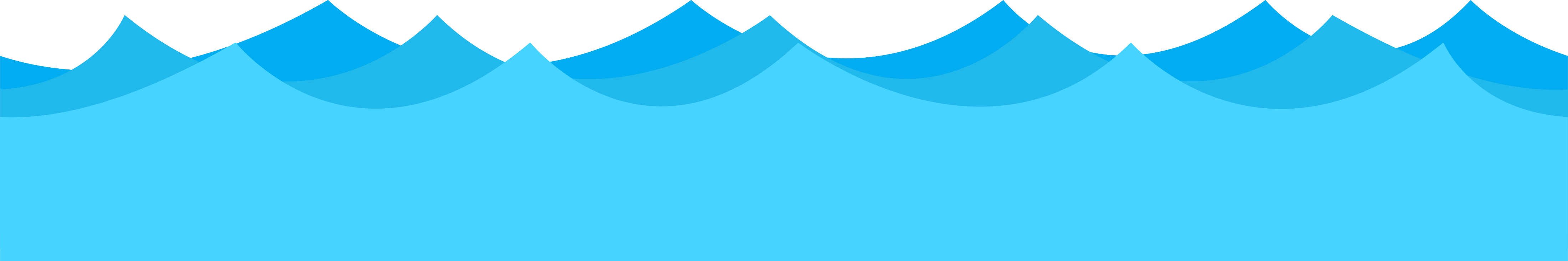 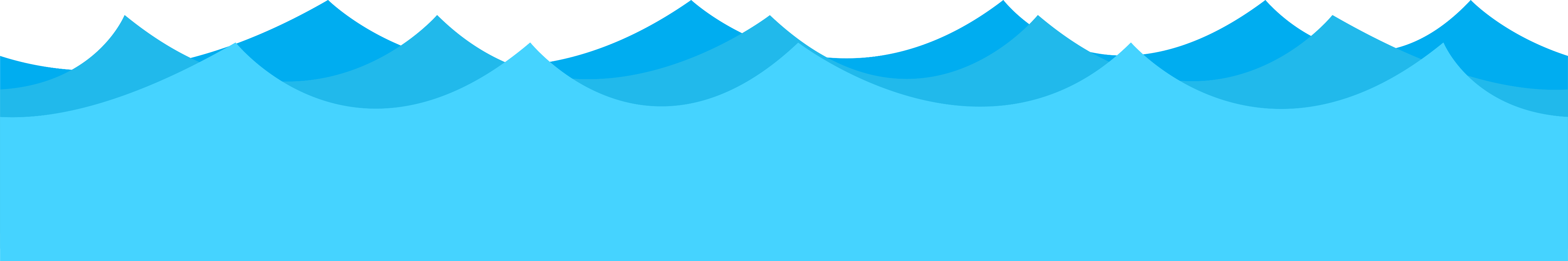 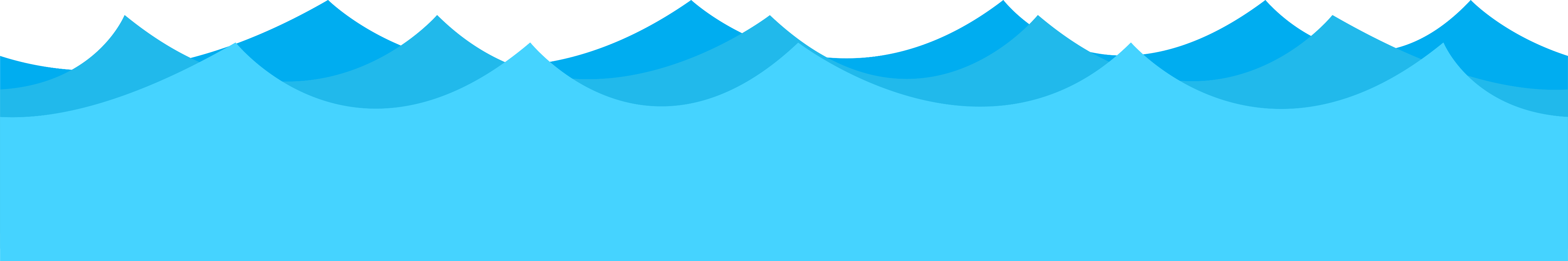 M
B
C
E
F
H
I
K
L
A
D
G
J
N
O
P
Q
R
S
T
U
V
W
X
Y
Z
[Speaker Notes: Teacher’s notes: 

Put your word here:

Use a board to write out your lines.
Click the tiles to letters they have guess to make them disappear. 
Click the arrow to move the shark, 9 guesses before the swimmer sinks.

maecheu-teachers-tools
This template is for educational, non-commercial purposes only. 

maecheu-teachers-tools.com]
Time for the next word...
[Speaker Notes: maecheu-teachers-tools
This template is for educational, non-commercial purposes only. 

maecheu-teachers-tools.com]
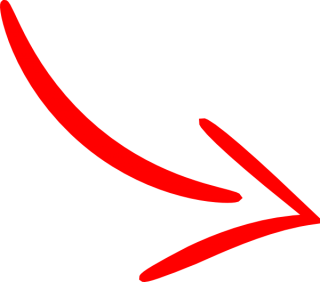 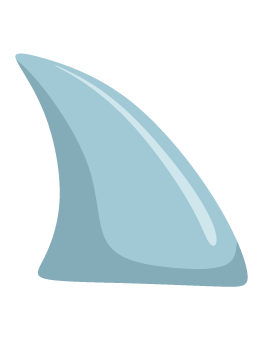 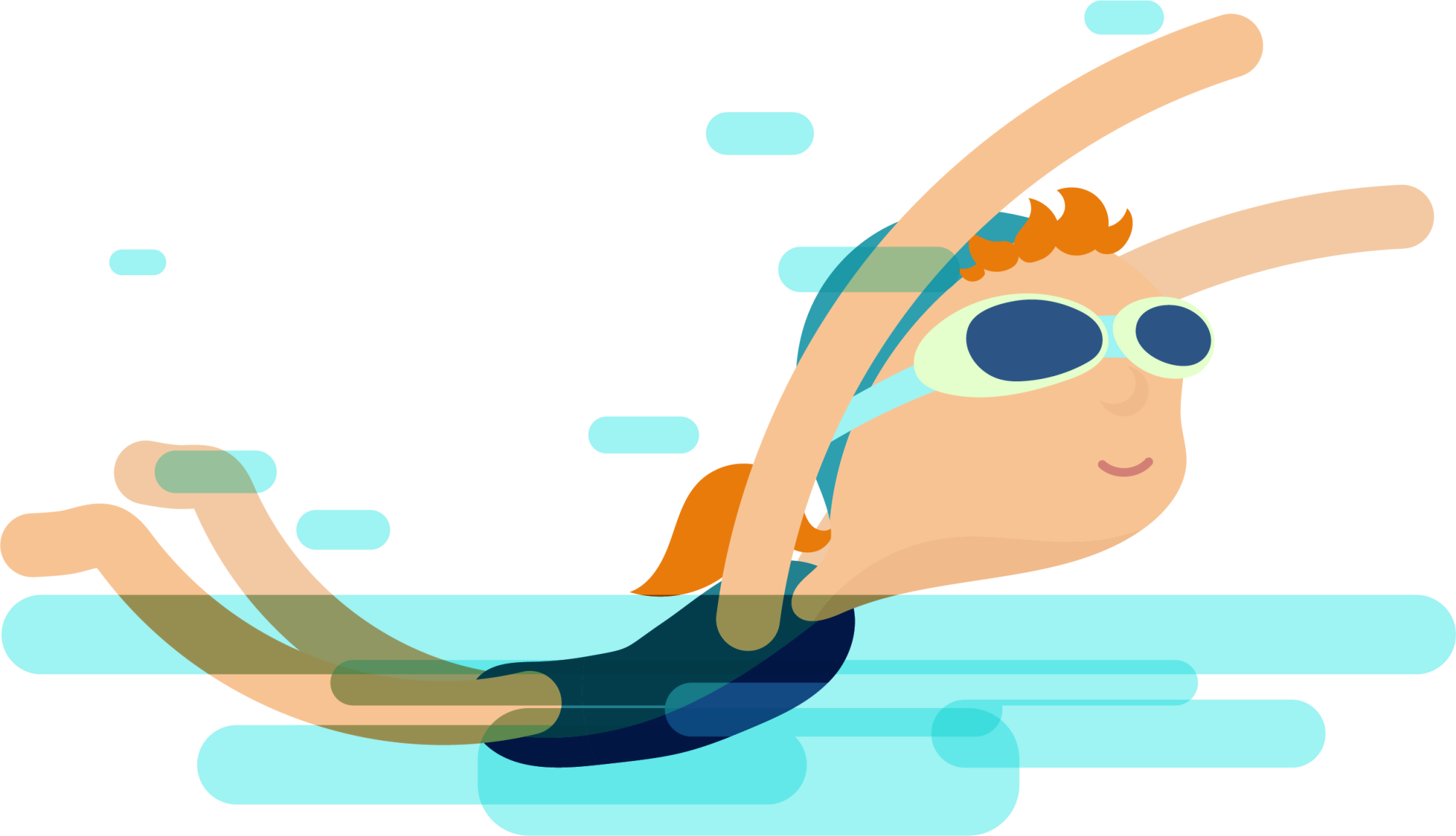 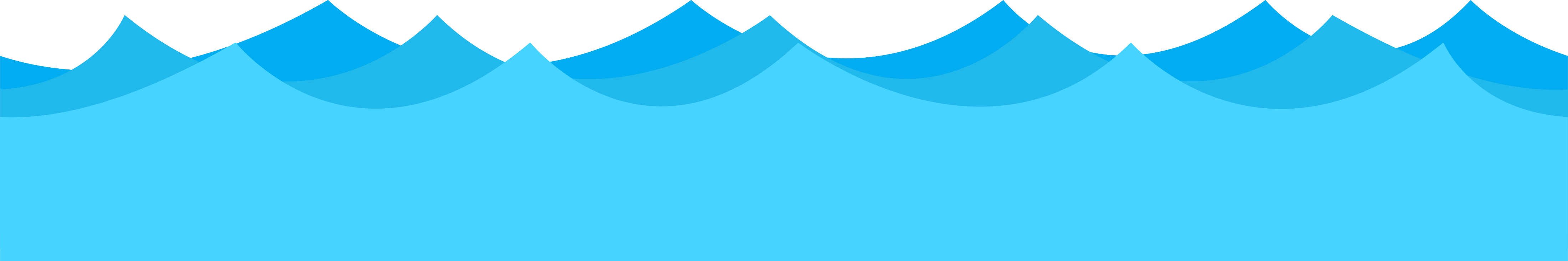 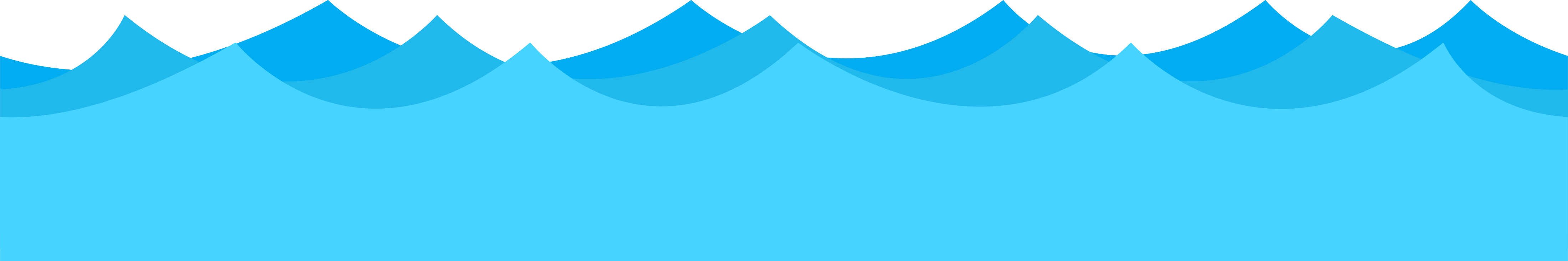 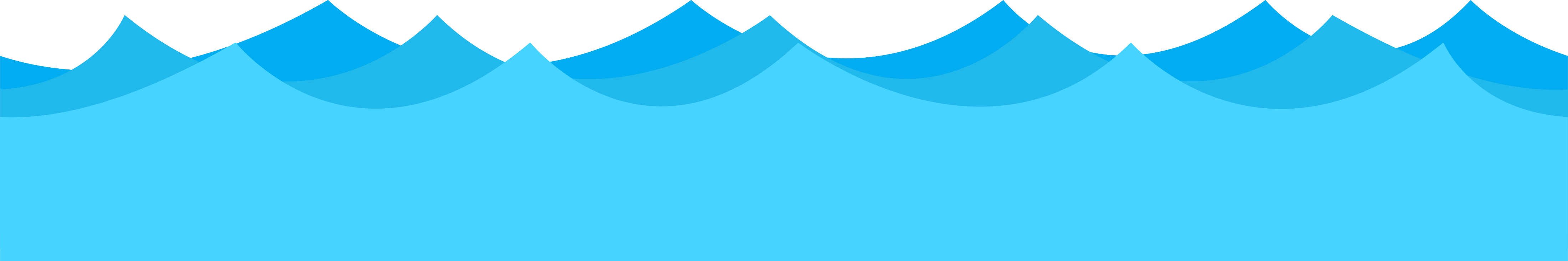 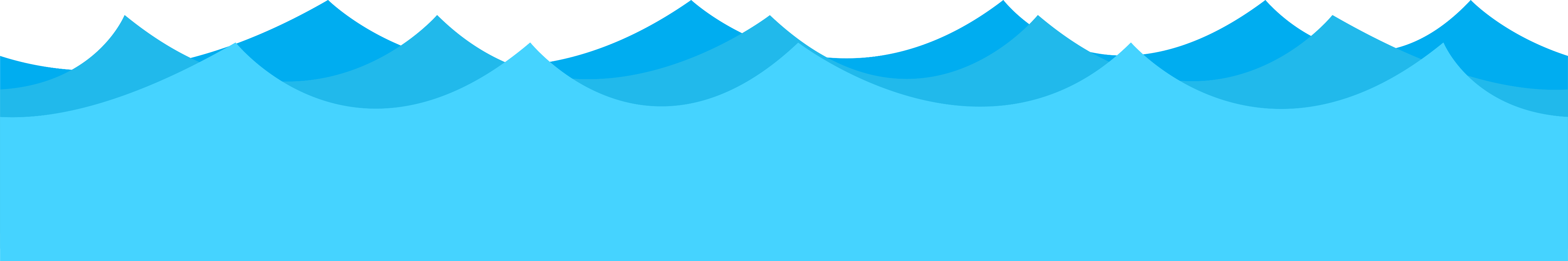 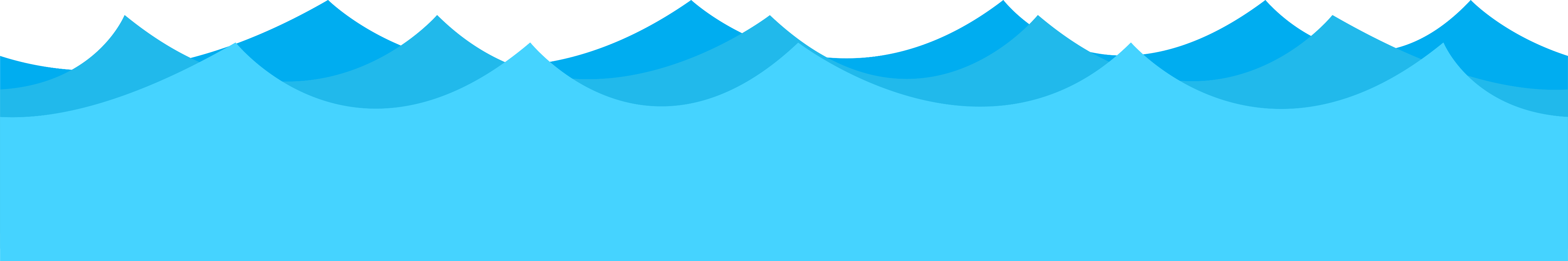 M
B
C
E
F
H
I
K
L
A
D
G
J
N
O
P
Q
R
S
T
U
V
W
X
Y
Z
[Speaker Notes: Teacher’s notes: 

Put your word here:

Use a board to write out your lines.
Click the tiles to letters they have guess to make them disappear. 
Click the arrow to move the shark, 9 guesses before the swimmer sinks.

maecheu-teachers-tools
This template is for educational, non-commercial purposes only. 

maecheu-teachers-tools.com]
Time for the next word...
[Speaker Notes: maecheu-teachers-tools
This template is for educational, non-commercial purposes only. 

maecheu-teachers-tools.com]
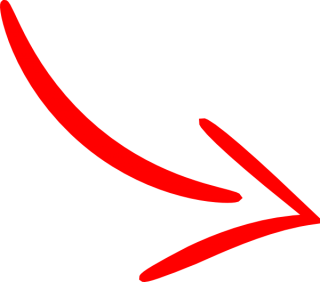 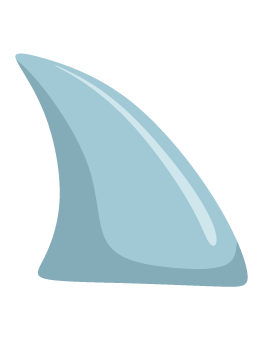 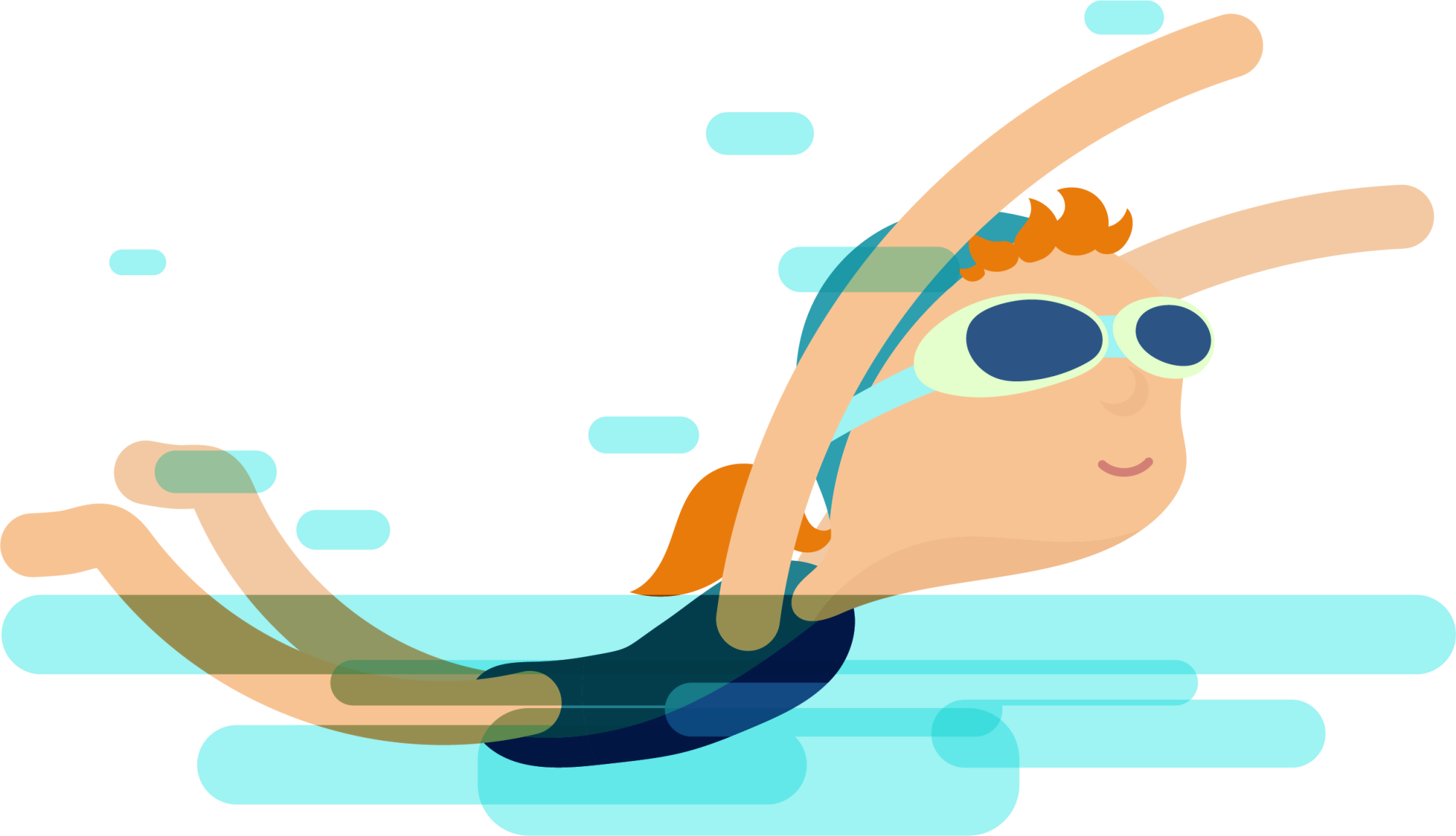 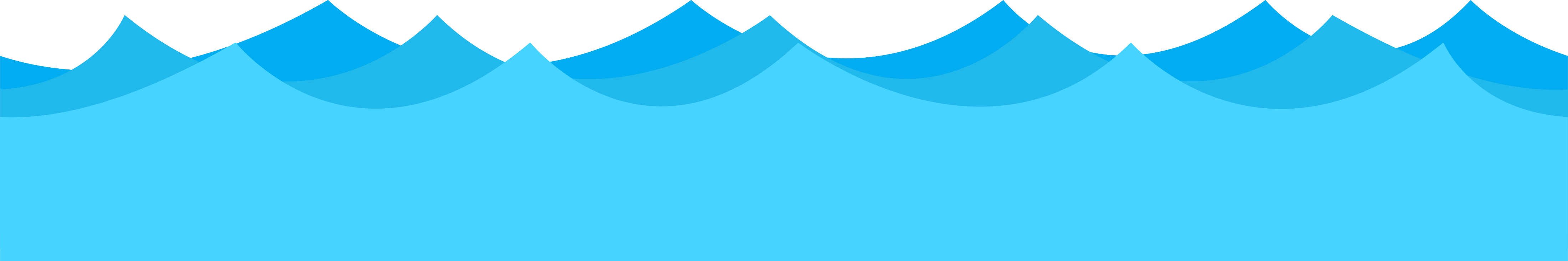 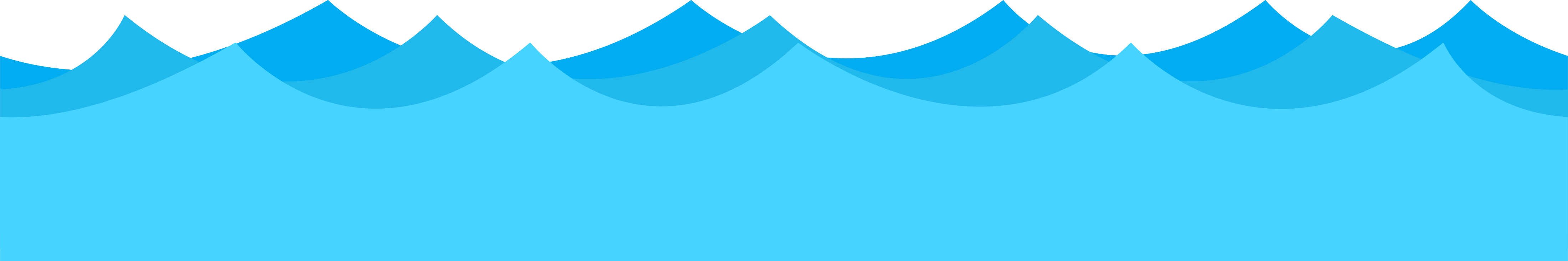 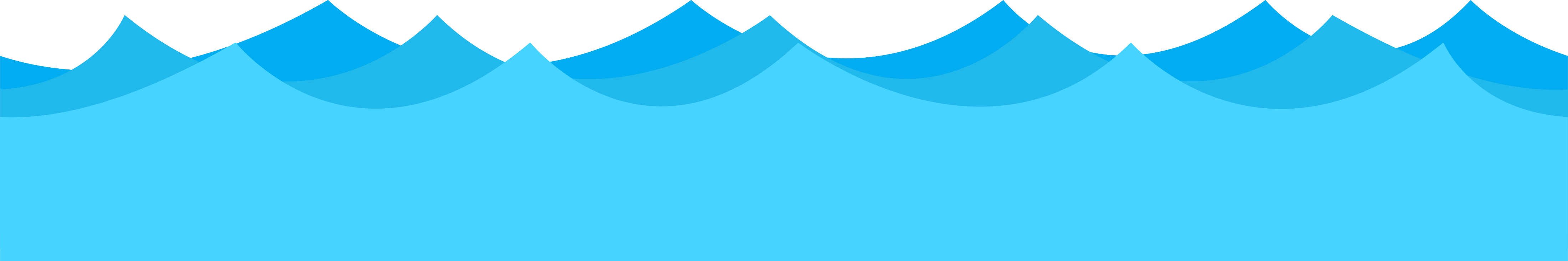 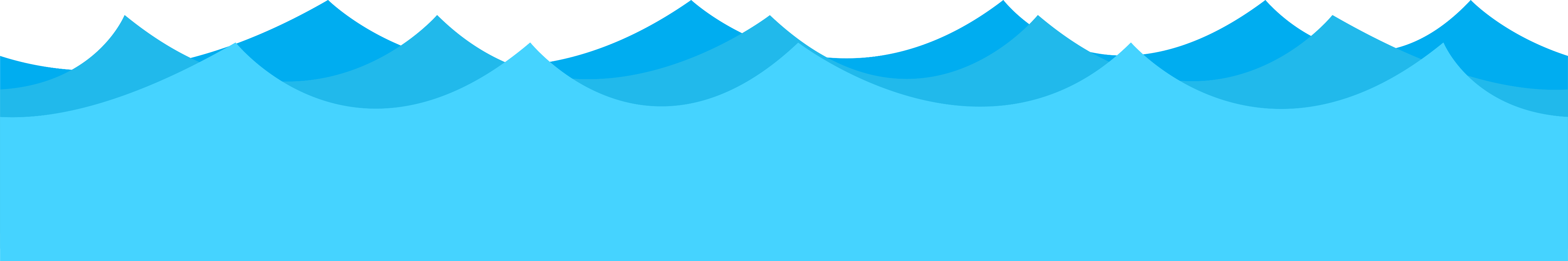 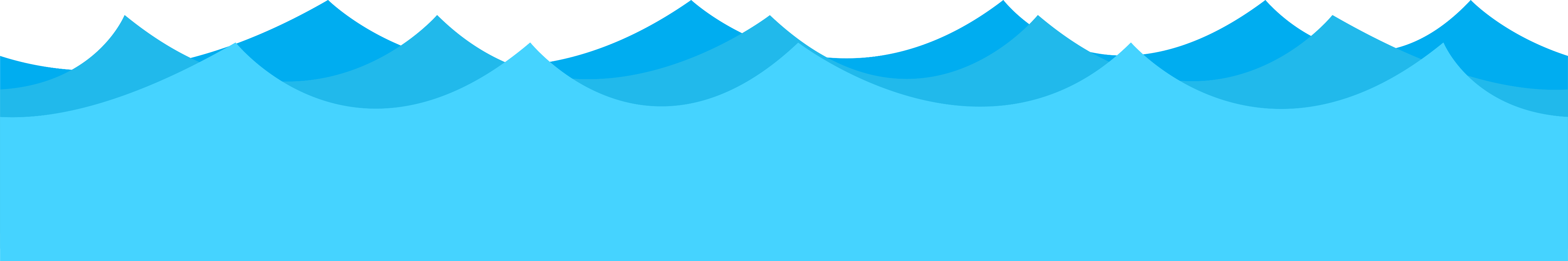 M
B
C
E
F
H
I
K
L
A
D
G
J
N
O
P
Q
R
S
T
U
V
W
X
Y
Z
[Speaker Notes: Teacher’s notes: 

Put your word here:

Use a board to write out your lines.
Click the tiles to letters they have guess to make them disappear. 
Click the arrow to move the shark, 9 guesses before the swimmer sinks.

maecheu-teachers-tools
This template is for educational, non-commercial purposes only. 

maecheu-teachers-tools.com]
Time for the next word...
[Speaker Notes: maecheu-teachers-tools
This template is for educational, non-commercial purposes only. 

maecheu-teachers-tools.com]
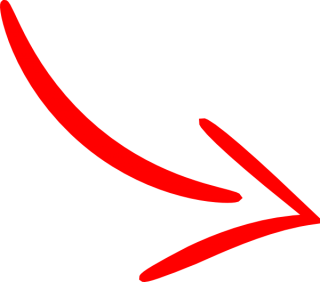 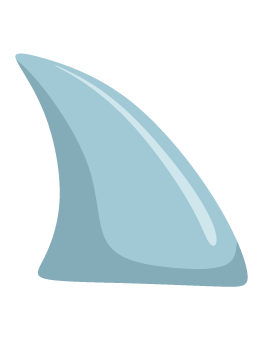 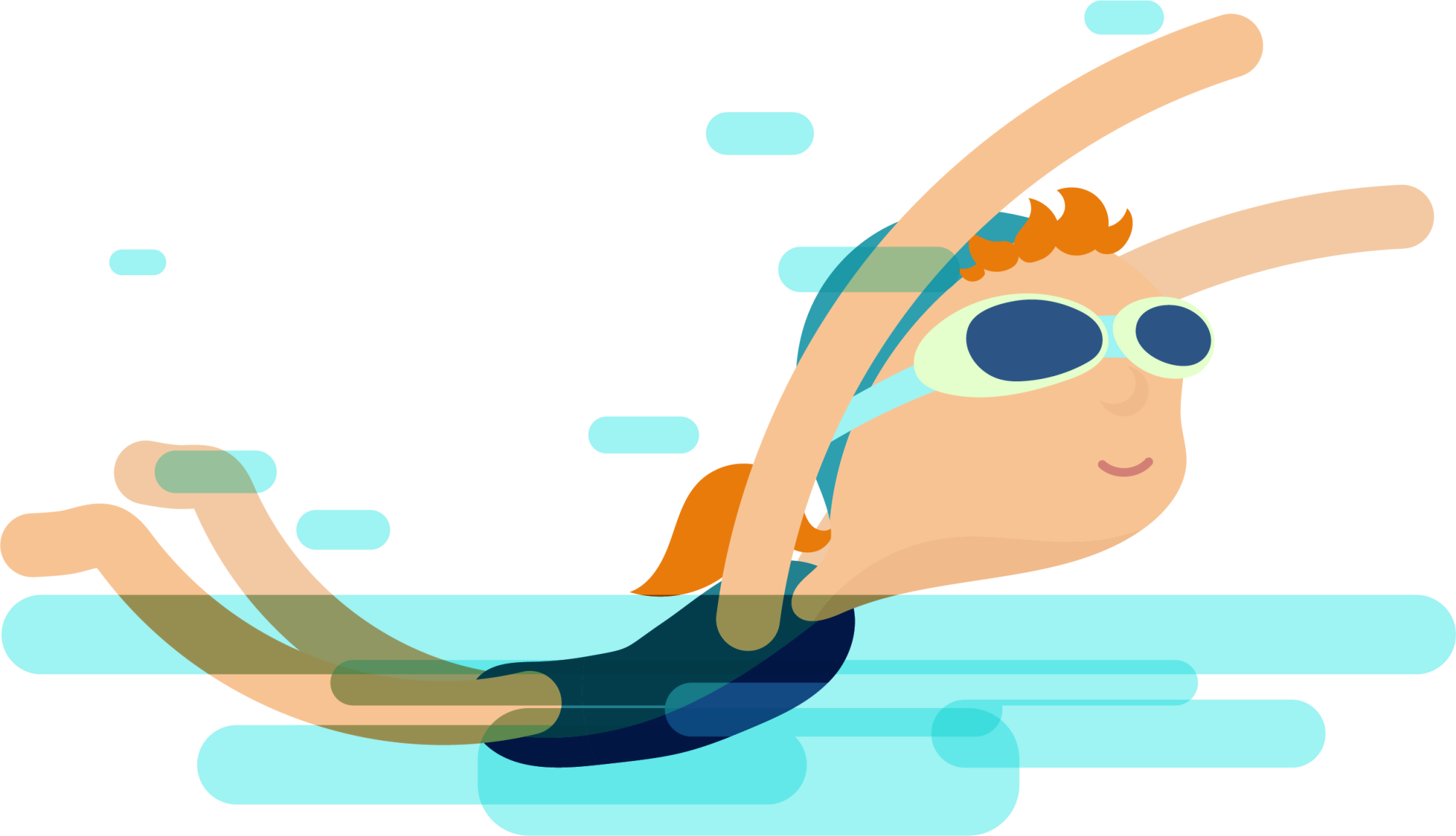 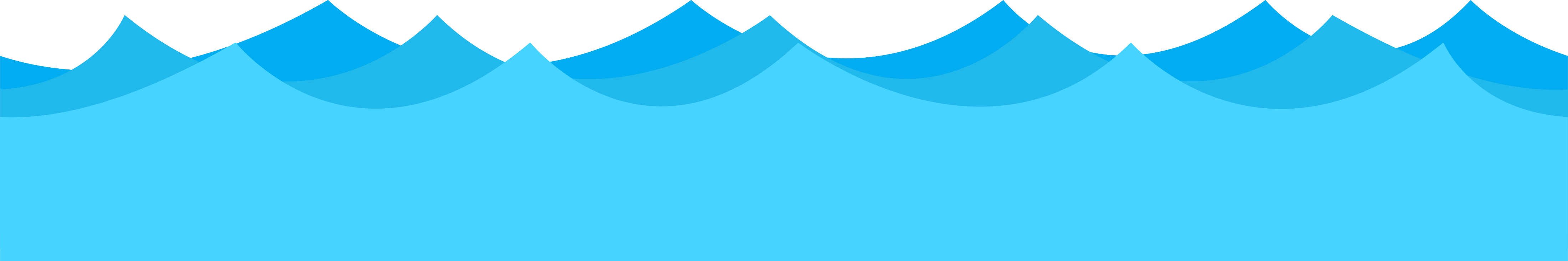 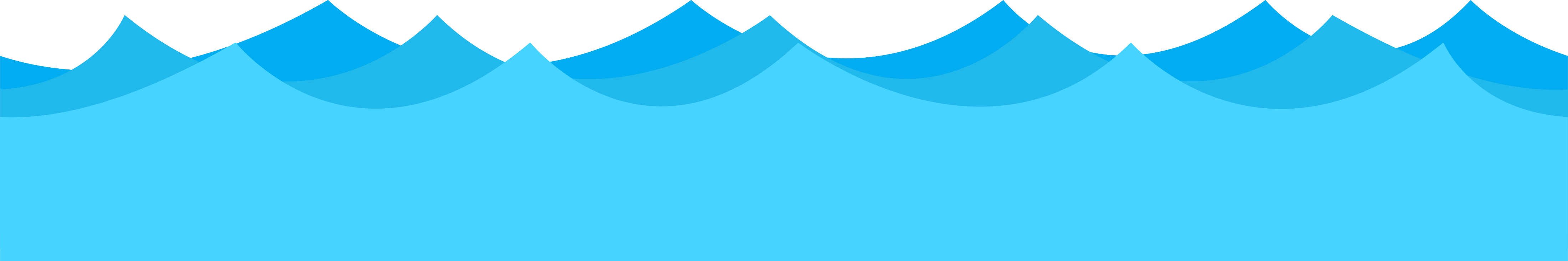 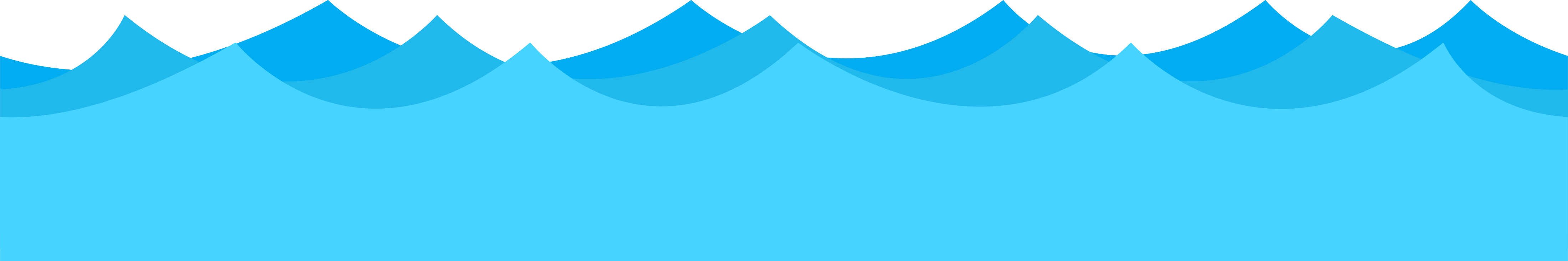 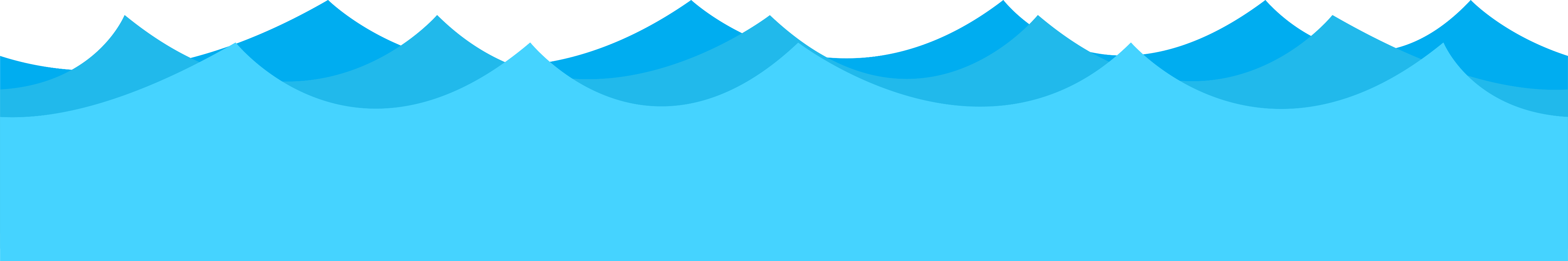 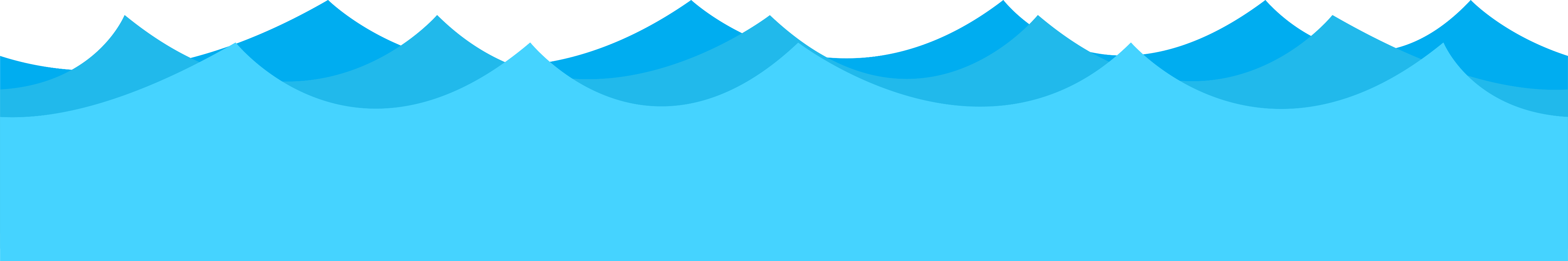 M
B
C
E
F
H
I
K
L
A
D
G
J
N
O
P
Q
R
S
T
U
V
W
X
Y
Z
[Speaker Notes: Teacher’s notes: 

Put your word here:

Use a board to write out your lines.
Click the tiles to letters they have guess to make them disappear. 
Click the arrow to move the shark, 9 guesses before the swimmer sinks.

maecheu-teachers-tools
This template is for educational, non-commercial purposes only. 

maecheu-teachers-tools.com]
Time for the next word...
[Speaker Notes: maecheu-teachers-tools
This template is for educational, non-commercial purposes only. 

maecheu-teachers-tools.com]
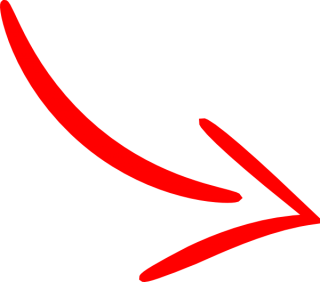 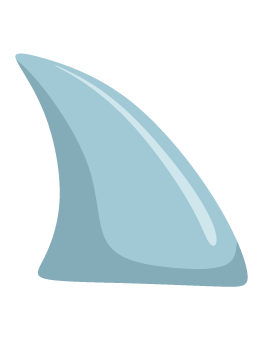 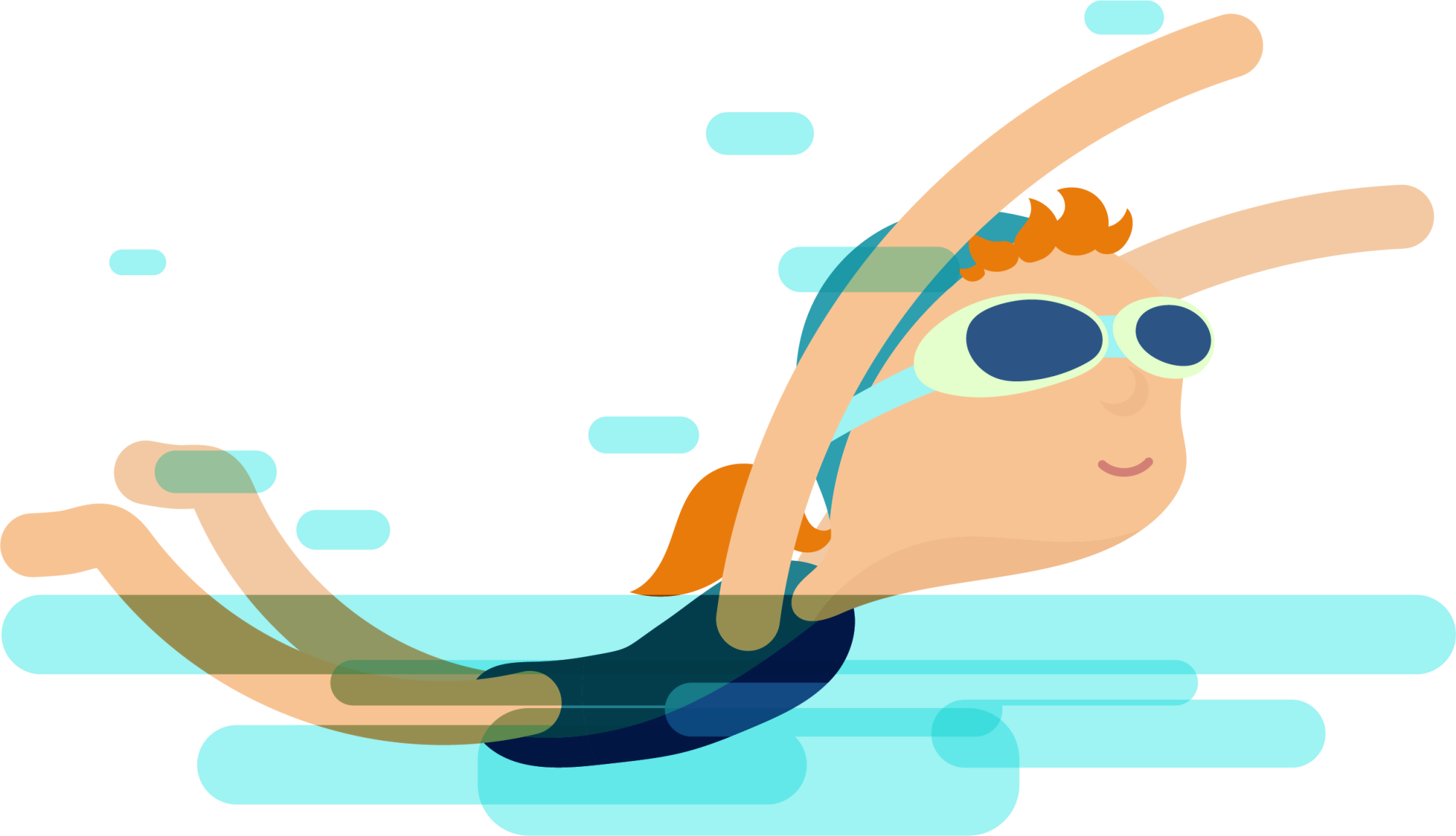 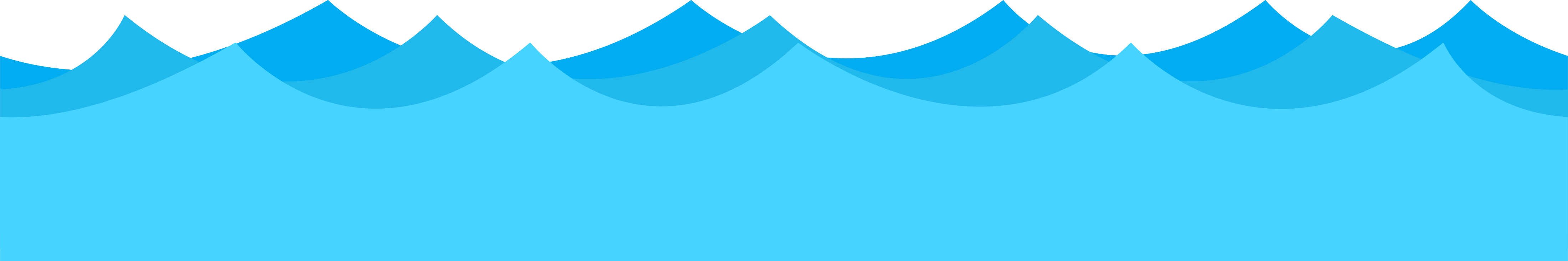 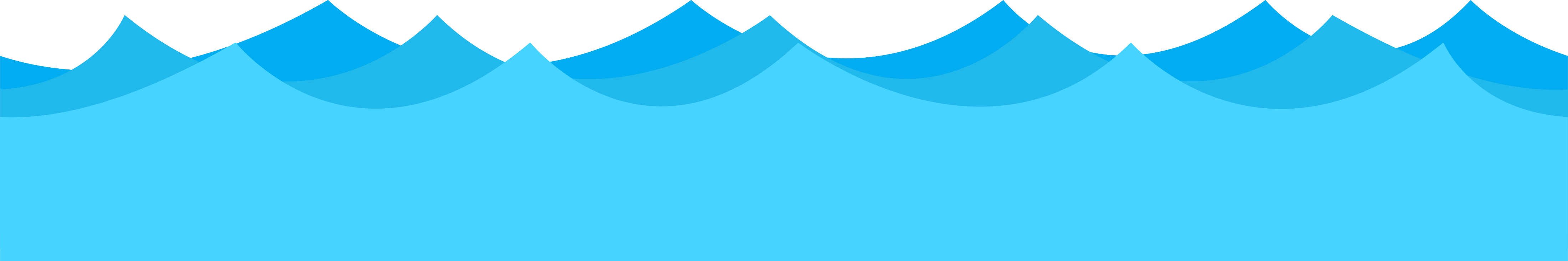 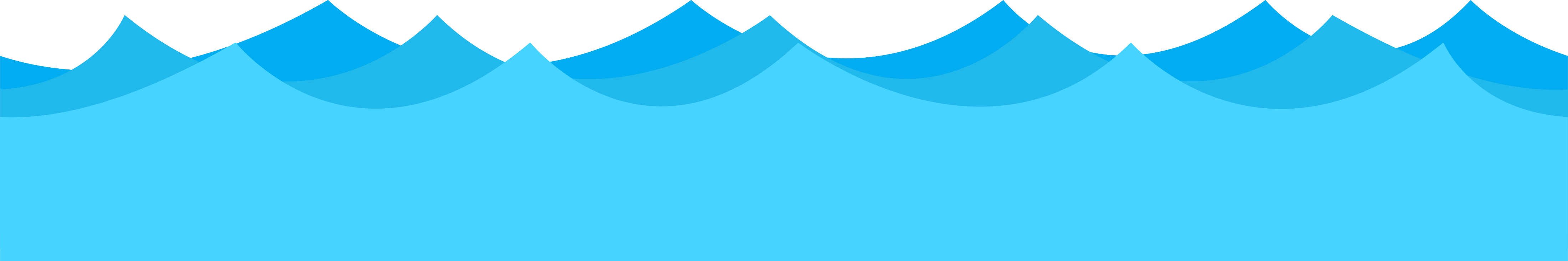 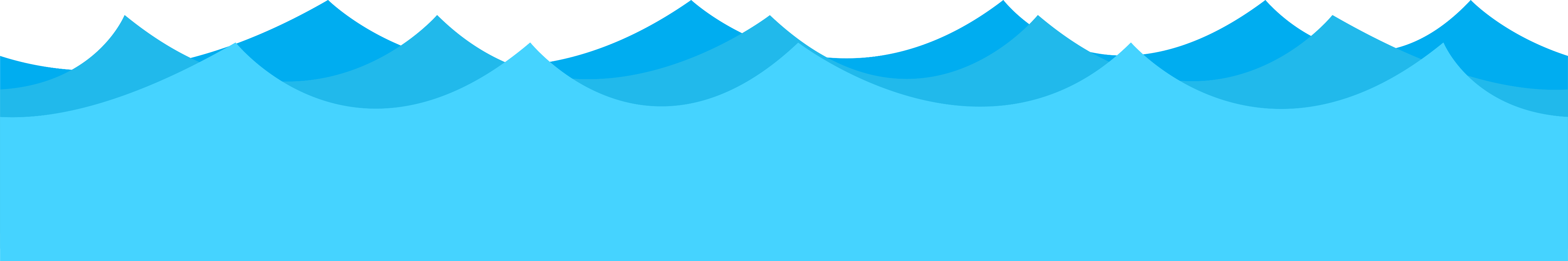 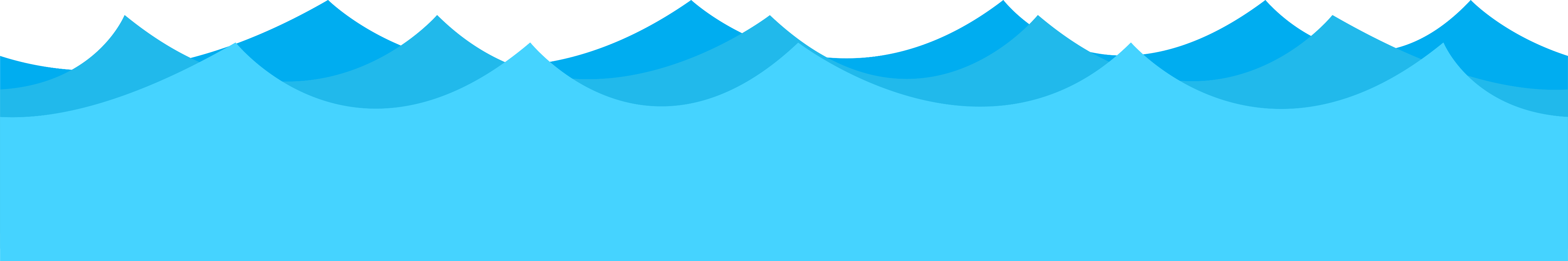 M
B
C
E
F
H
I
K
L
A
D
G
J
N
O
P
Q
R
S
T
U
V
W
X
Y
Z
[Speaker Notes: Teacher’s notes: 

Put your word here:

Use a board to write out your lines.
Click the tiles to letters they have guess to make them disappear. 
Click the arrow to move the shark, 9 guesses before the swimmer sinks.

maecheu-teachers-tools
This template is for educational, non-commercial purposes only. 

maecheu-teachers-tools.com]
Time for the next word...
[Speaker Notes: maecheu-teachers-tools
This template is for educational, non-commercial purposes only. 

maecheu-teachers-tools.com]
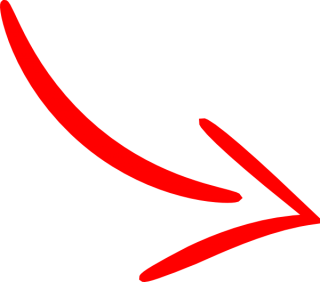 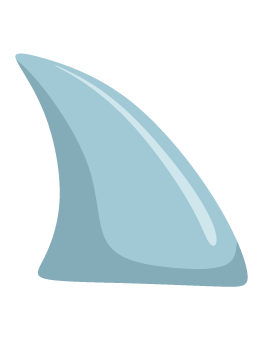 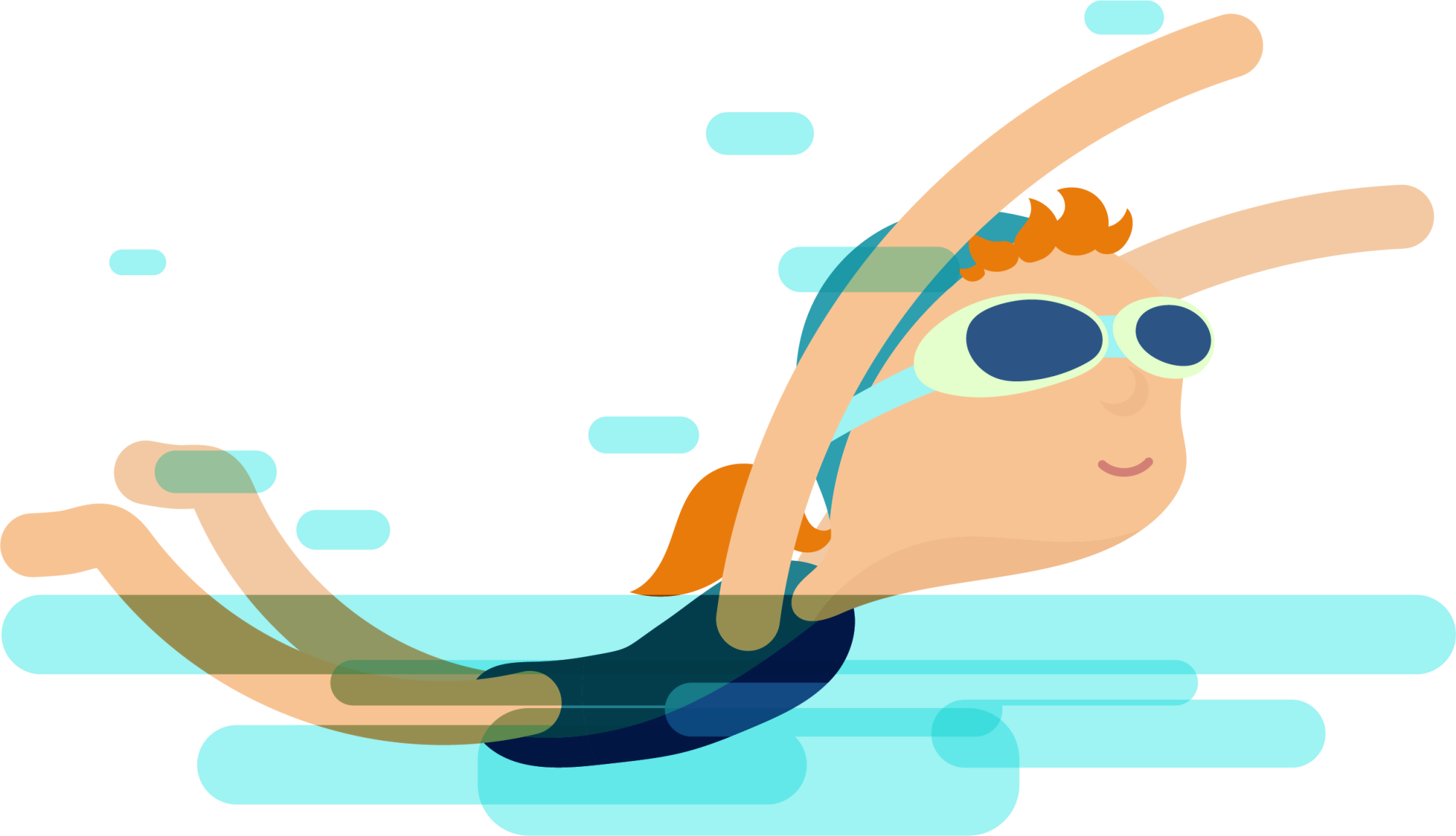 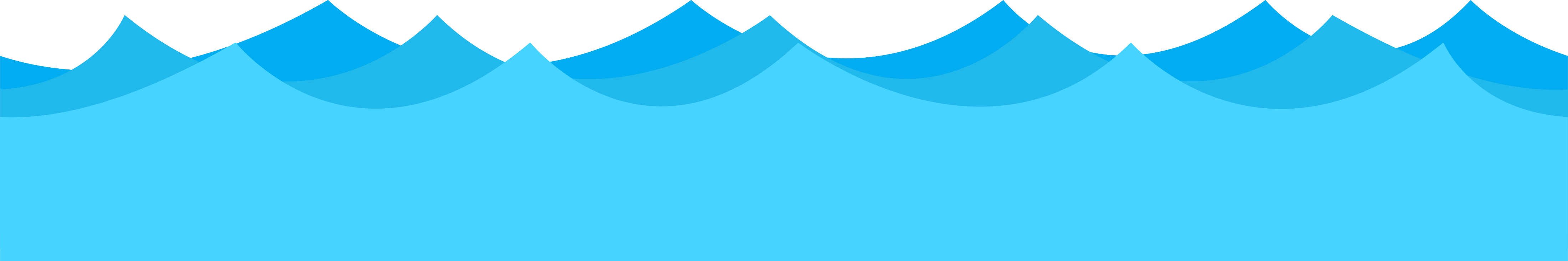 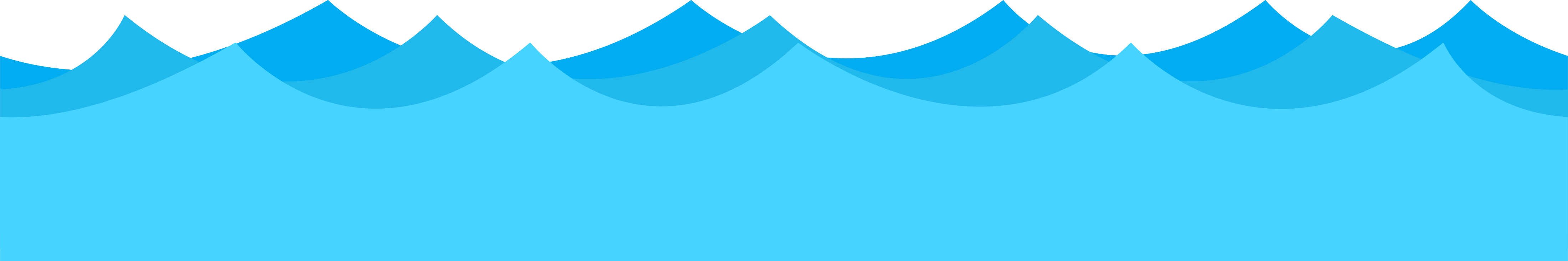 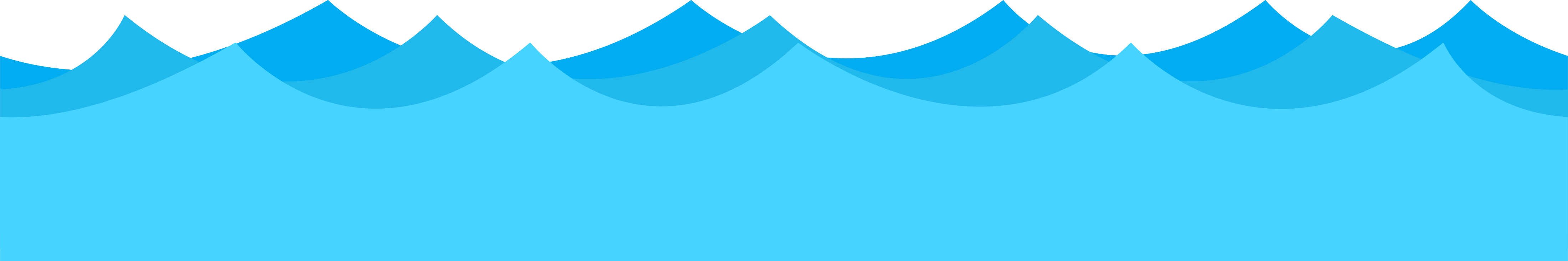 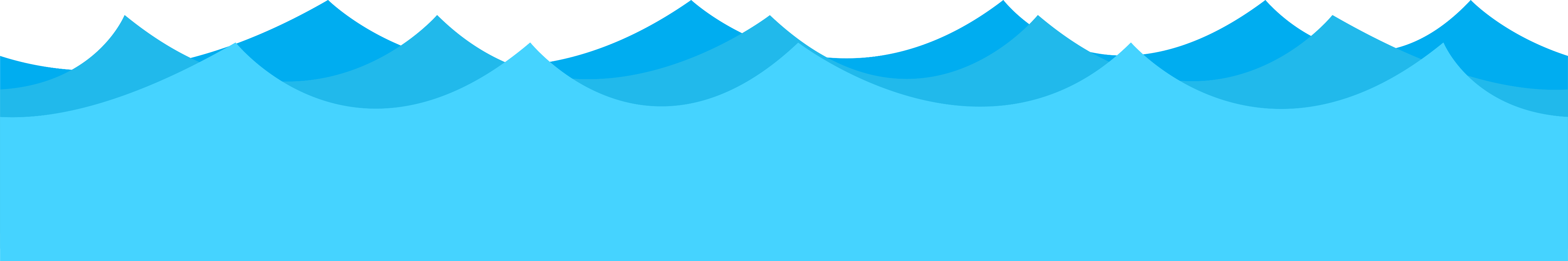 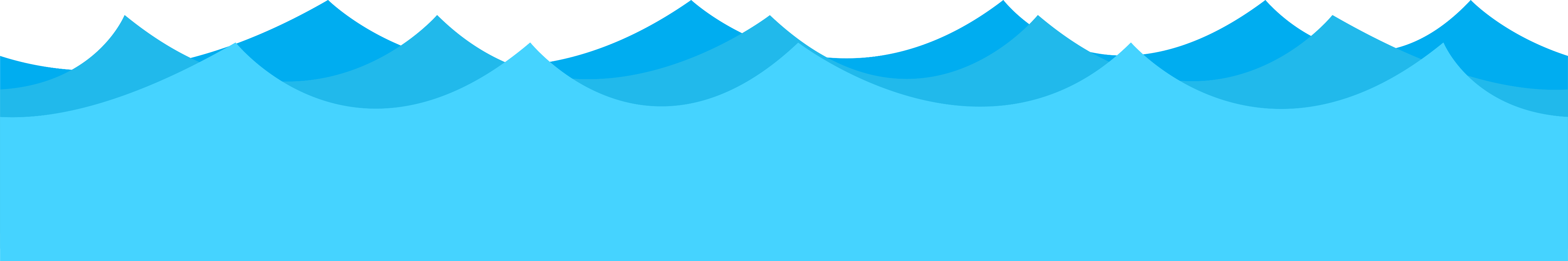 M
B
C
E
F
H
I
K
L
A
D
G
J
N
O
P
Q
R
S
T
U
V
W
X
Y
Z
[Speaker Notes: Teacher’s notes: 

Put your word here:

Use a board to write out your lines.
Click the tiles to letters they have guess to make them disappear. 
Click the arrow to move the shark, 9 guesses before the swimmer sinks.

maecheu-teachers-tools
This template is for educational, non-commercial purposes only. 

maecheu-teachers-tools.com]
Finish
[Speaker Notes: maecheu-teachers-tools
This template is for educational, non-commercial purposes only. 

maecheu-teachers-tools.com]